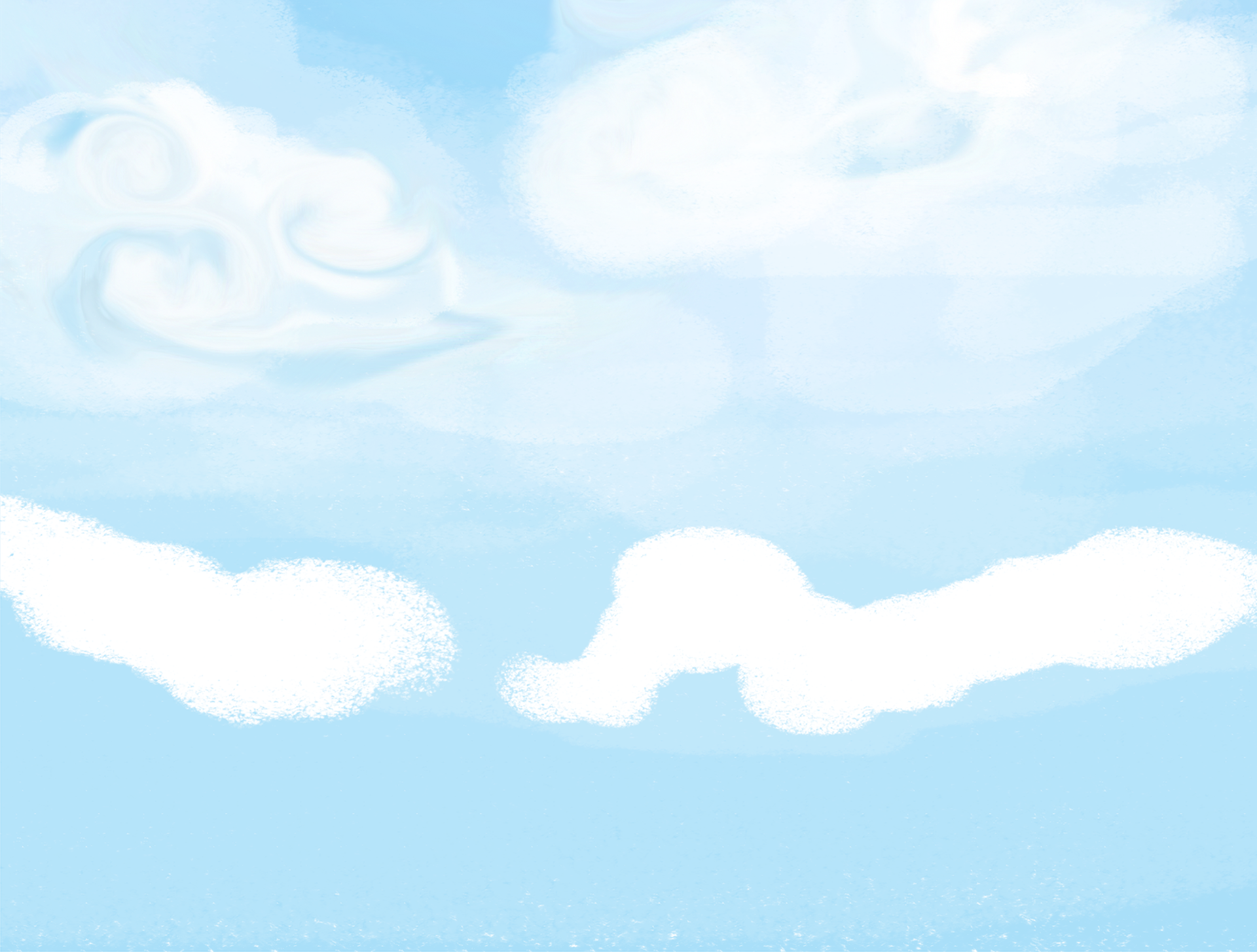 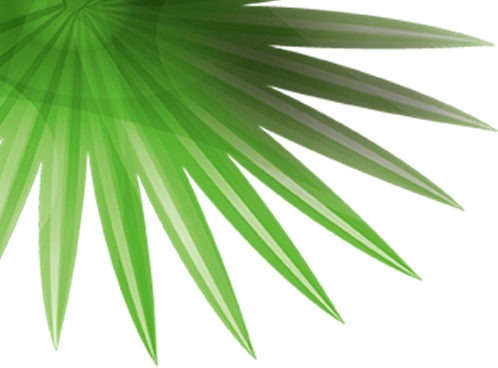 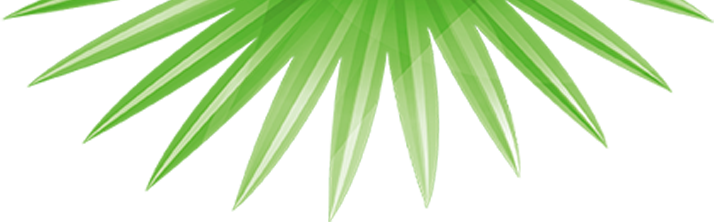 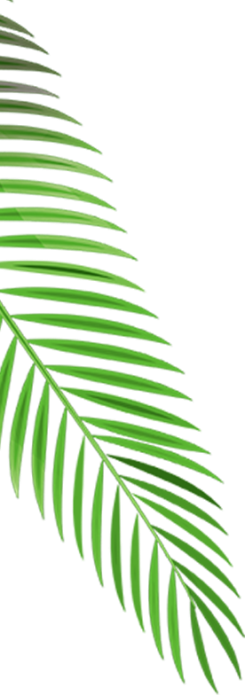 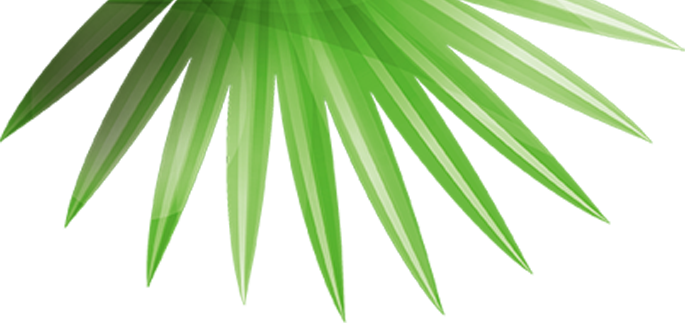 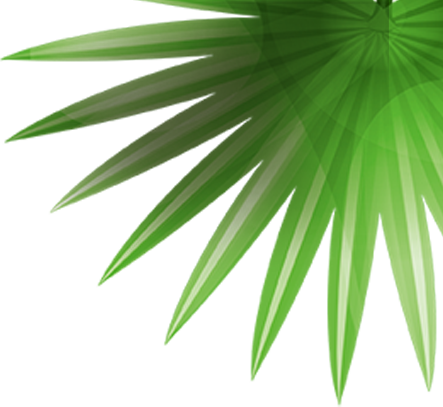 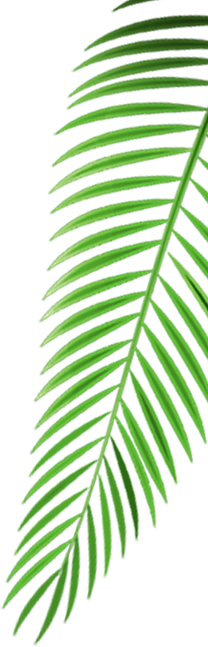 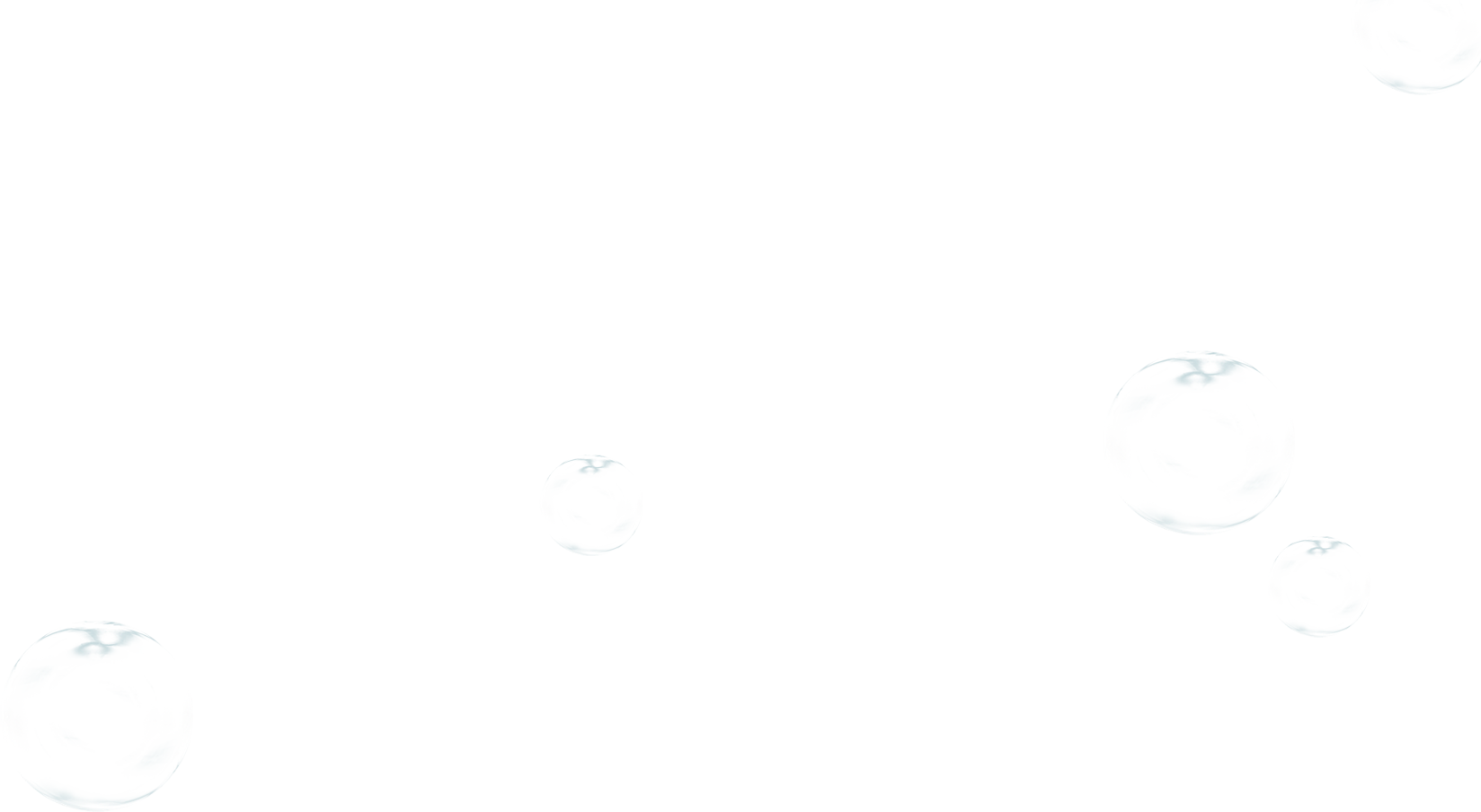 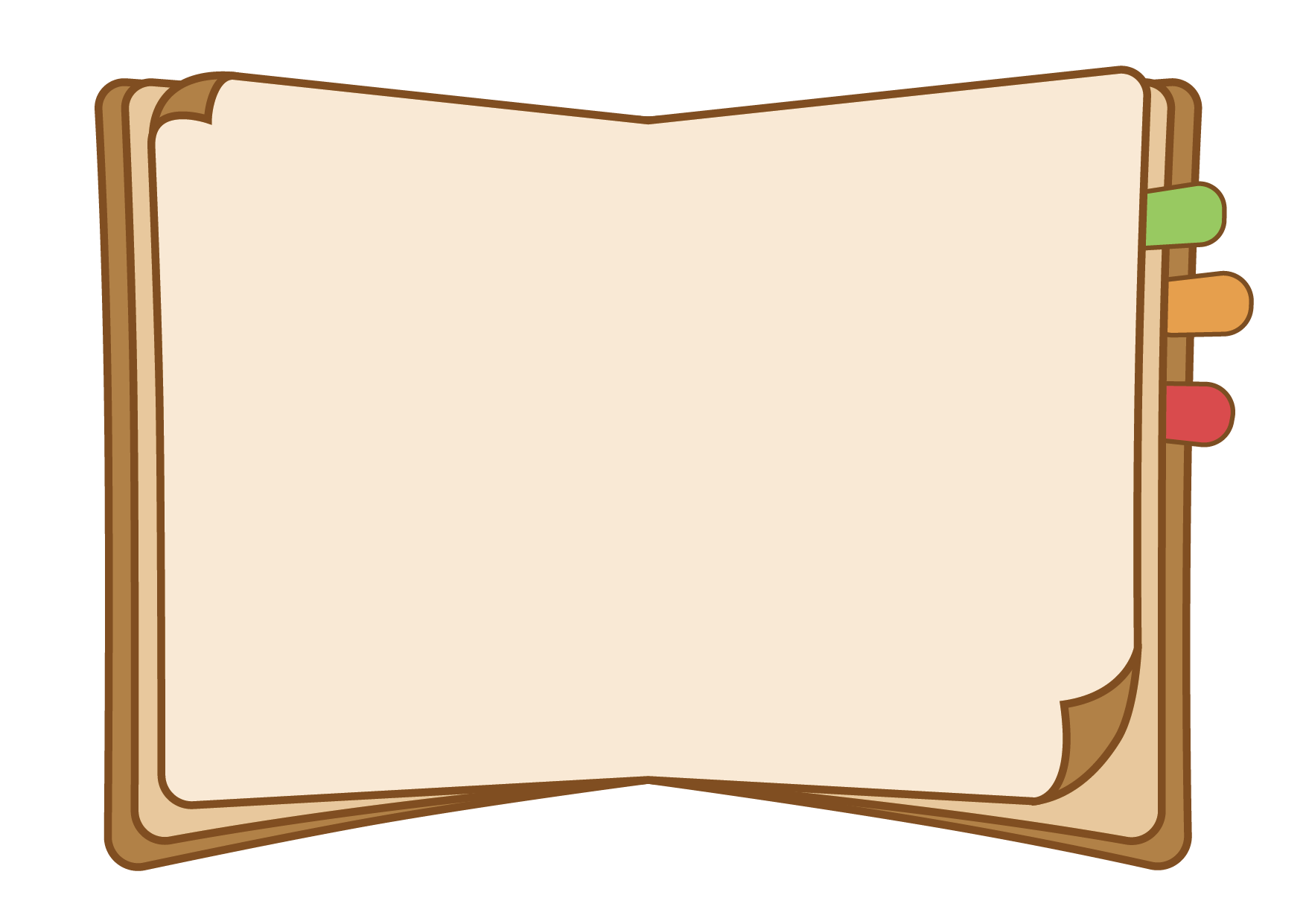 Khởi động
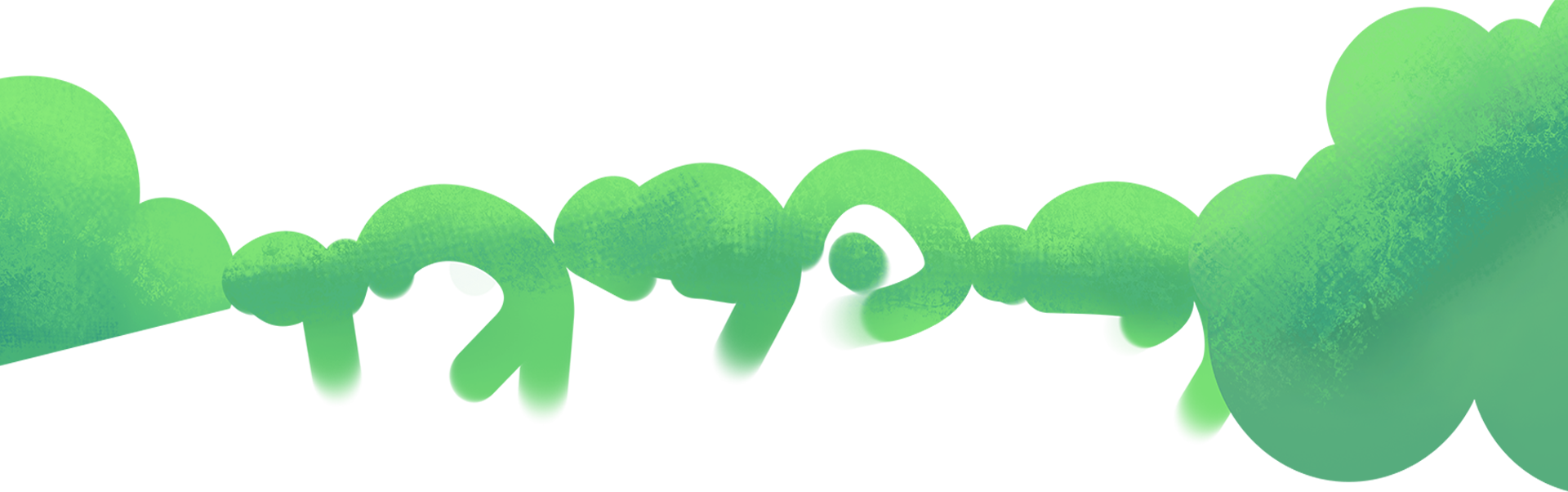 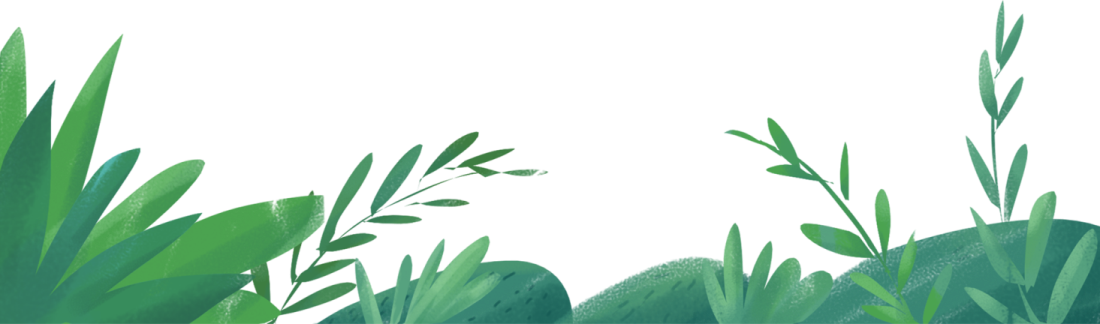 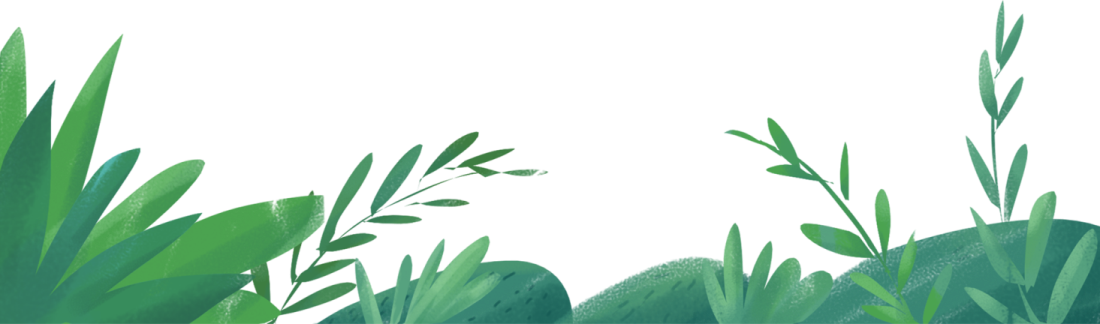 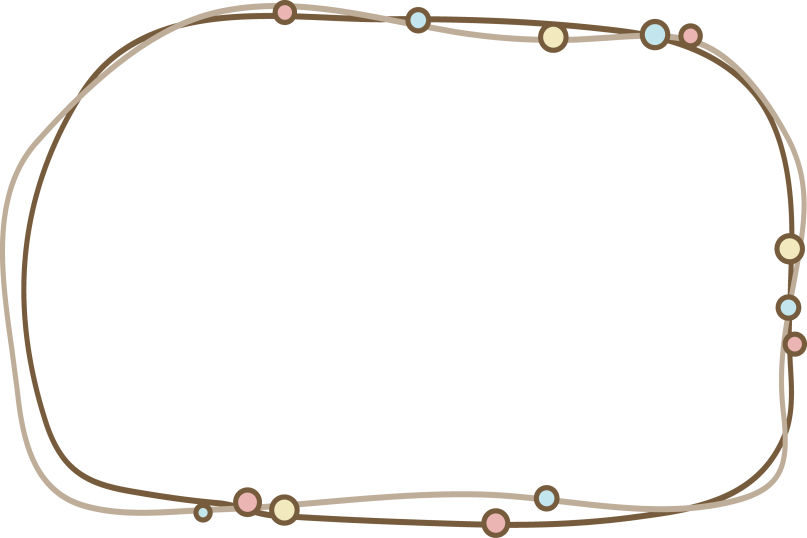 Kể tên một số đồ dùng hoặc đồ chơi tự làm mà em biết.
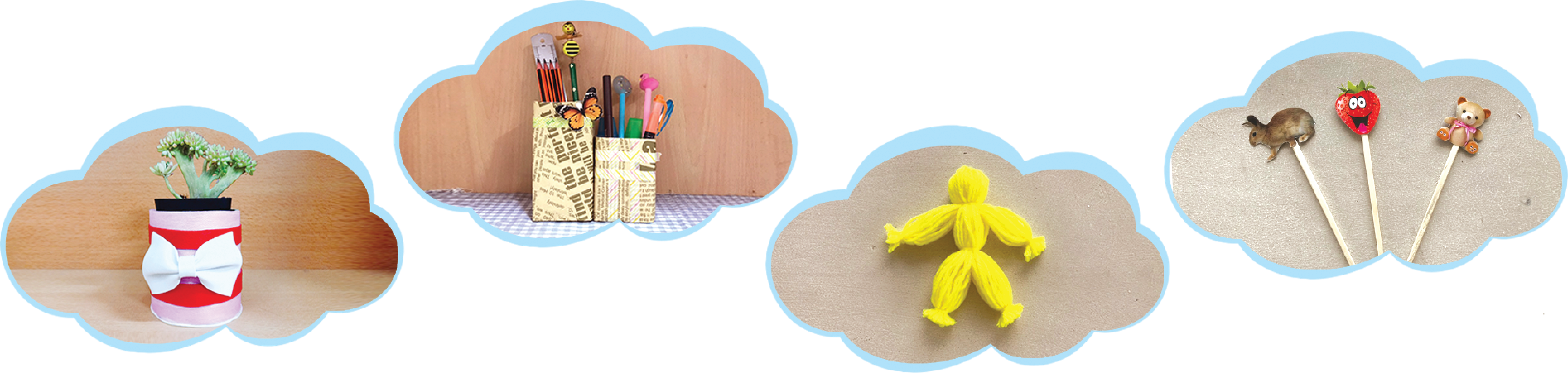 Hộp bút
Con rối
Lọ hoa
Búp bê
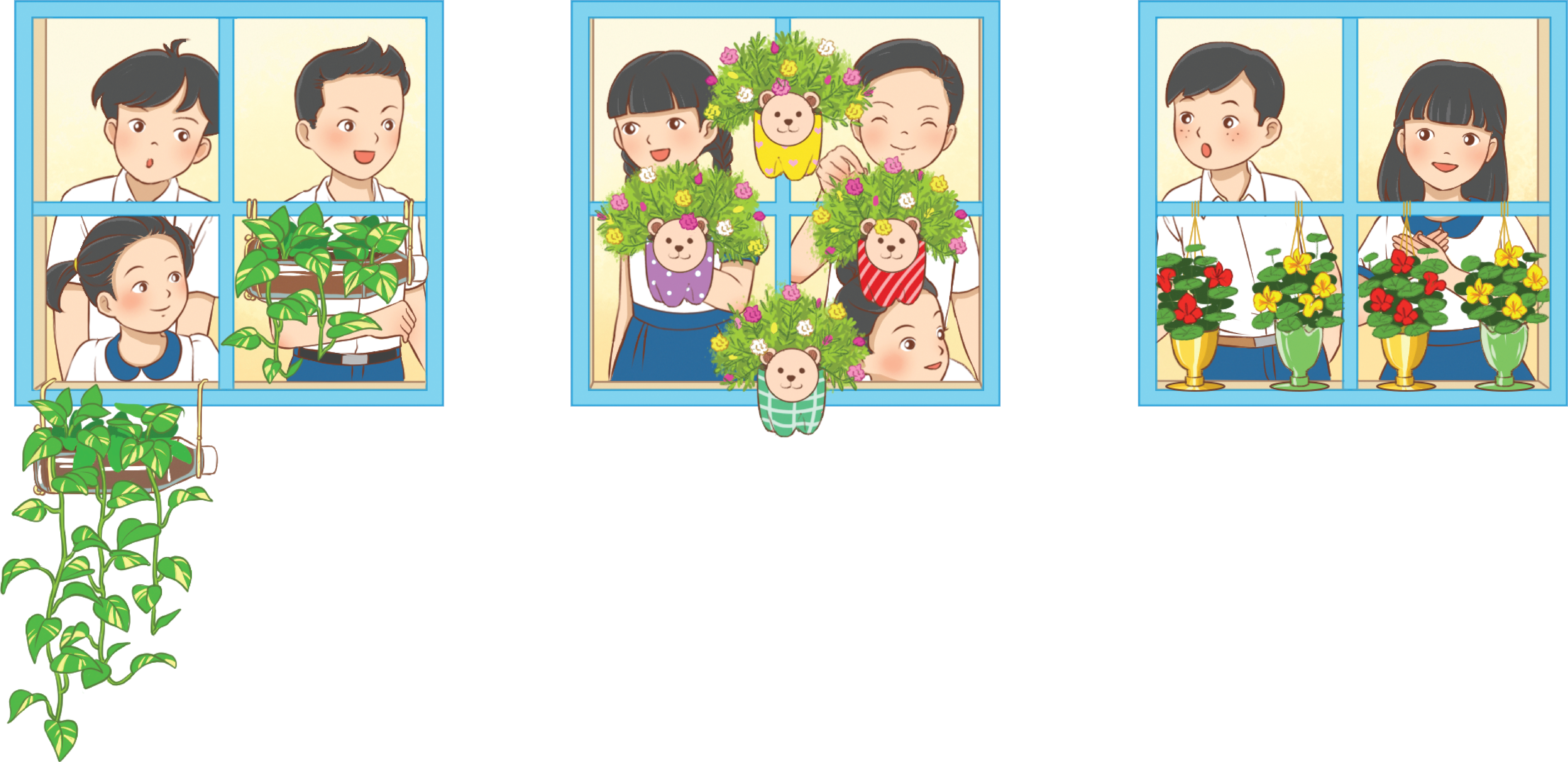 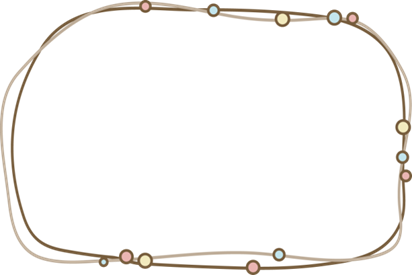 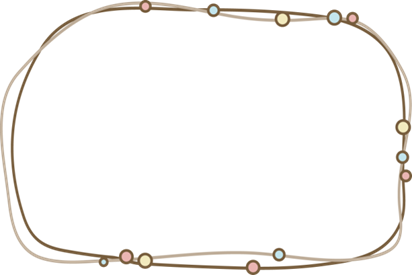 Tranh vẽ các bạn đang trang trí lớp học.
Tranh vẽ các bạn đang làm gì?
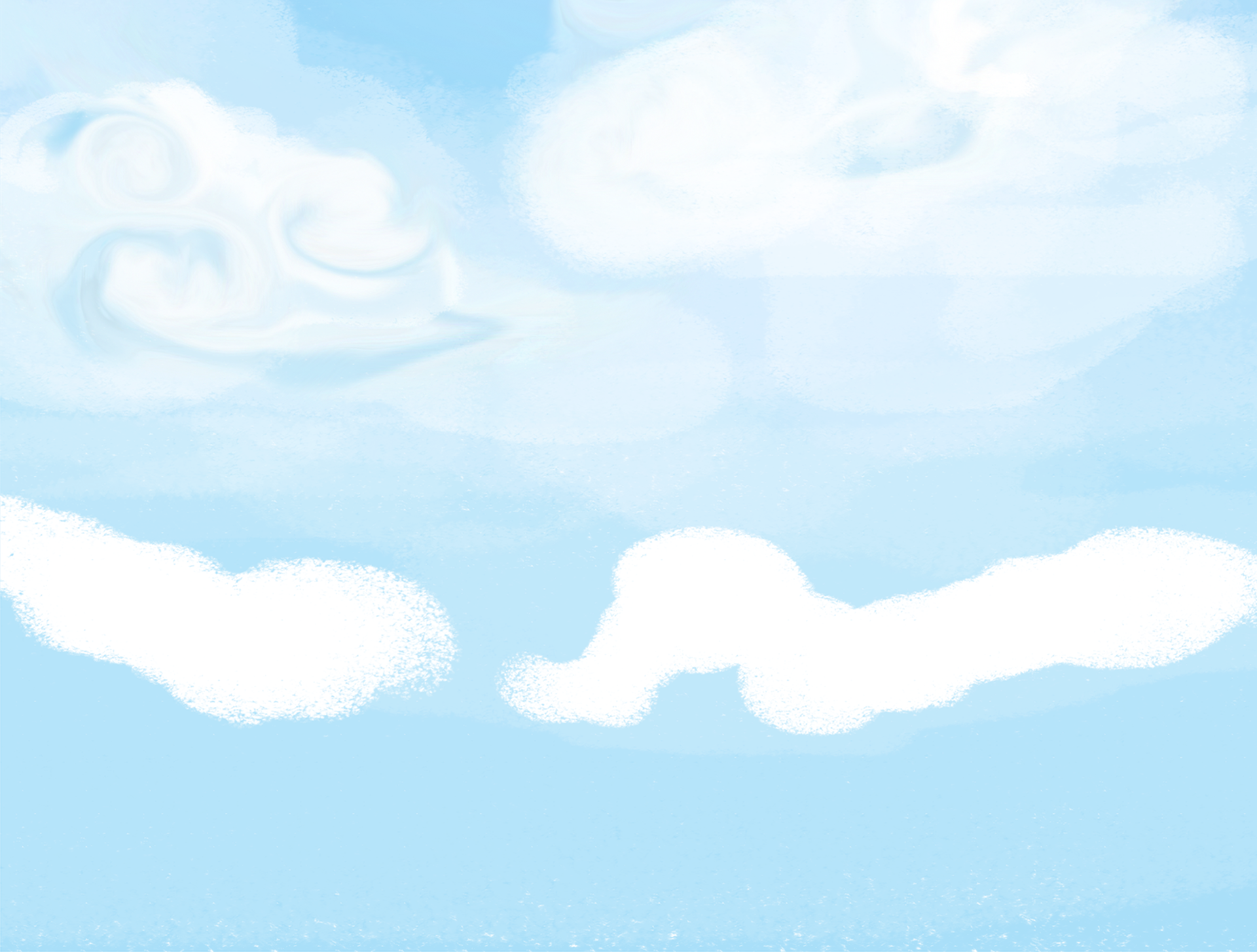 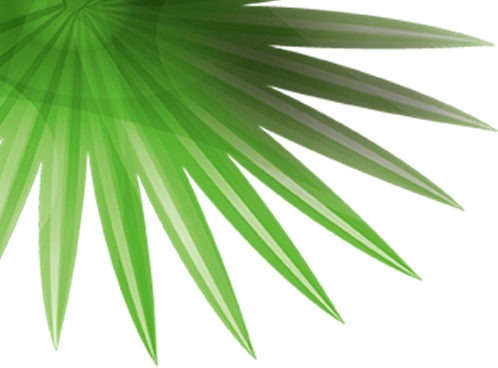 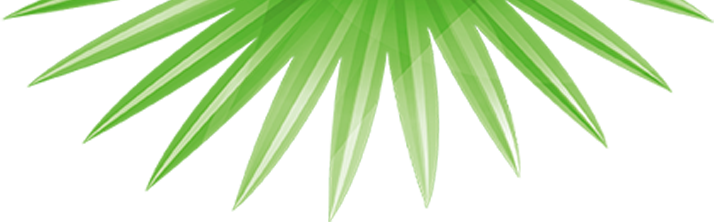 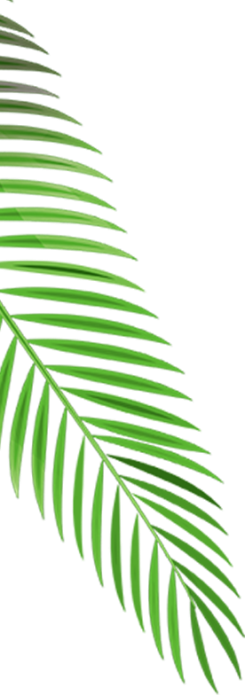 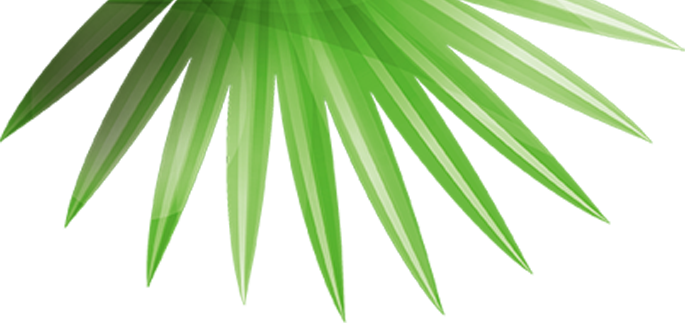 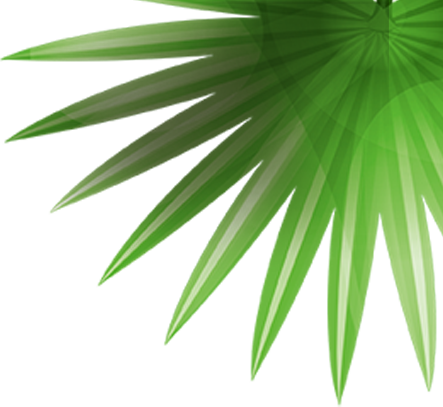 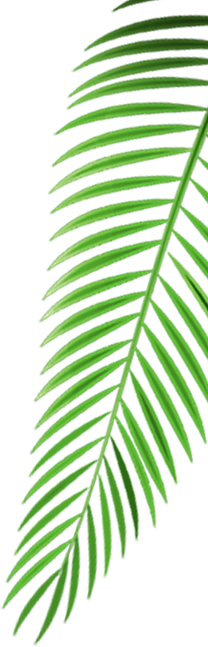 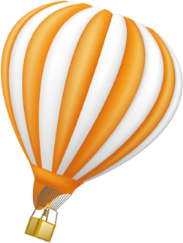 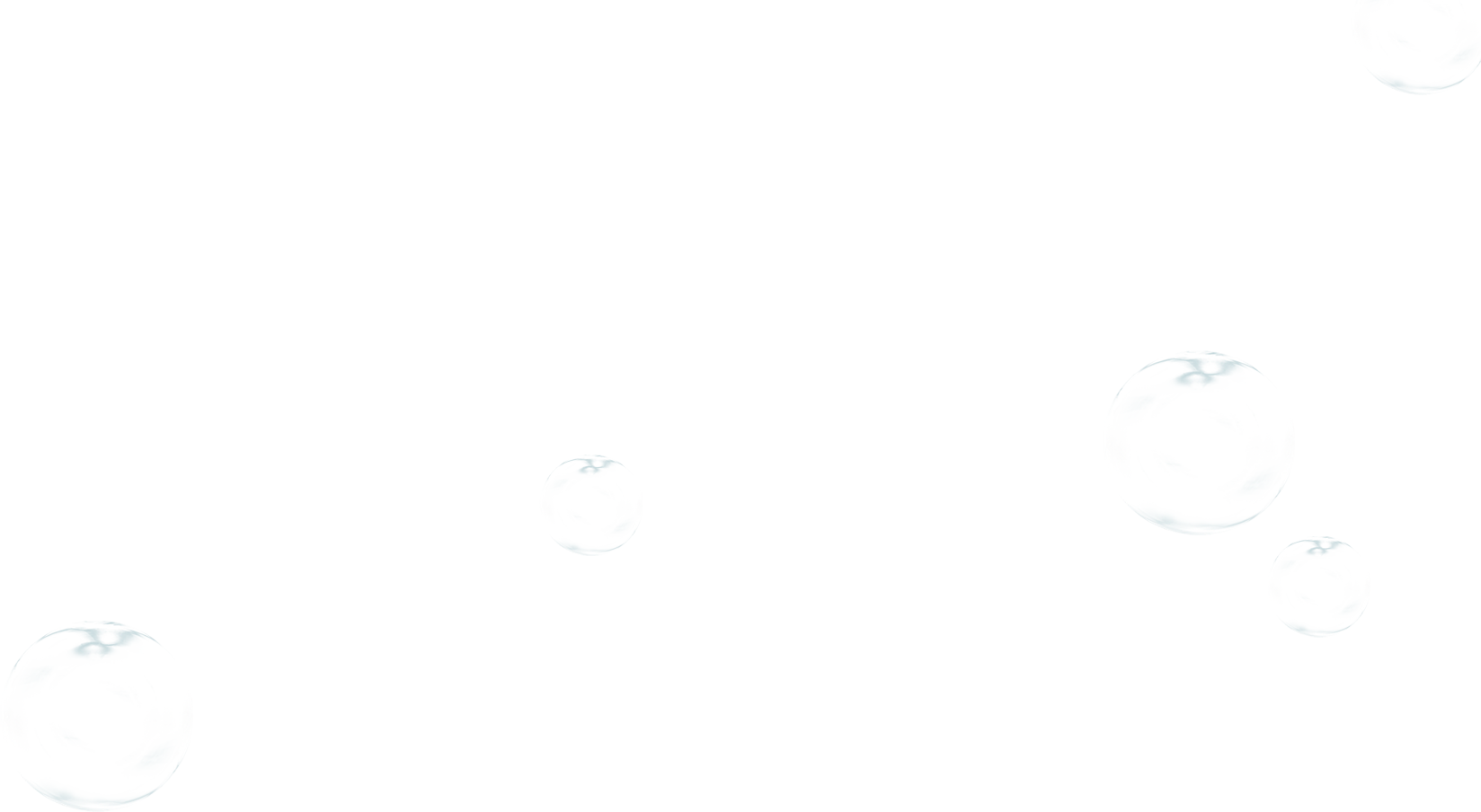 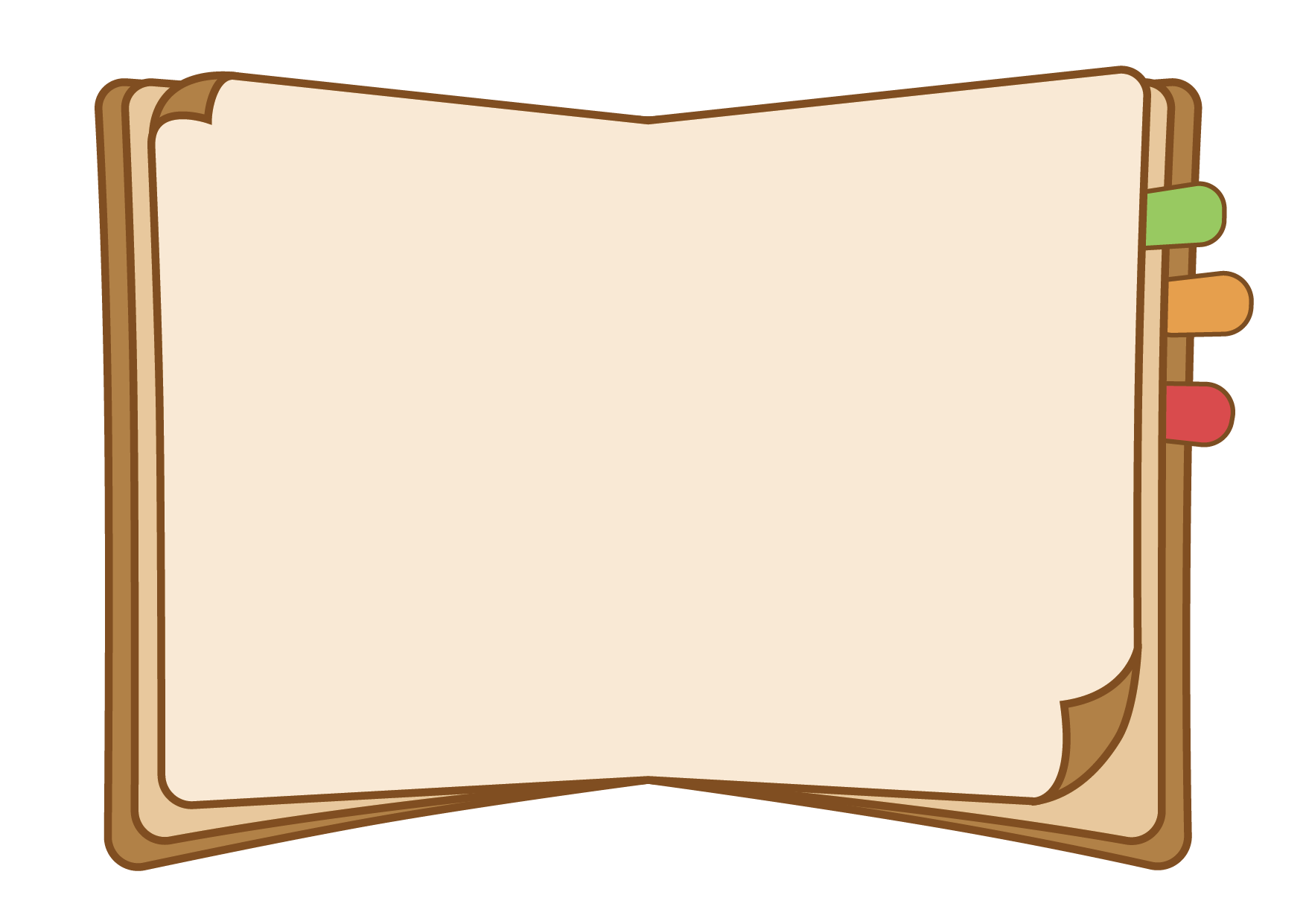 Thứ tư ngày 4  tháng 12 năm 2024
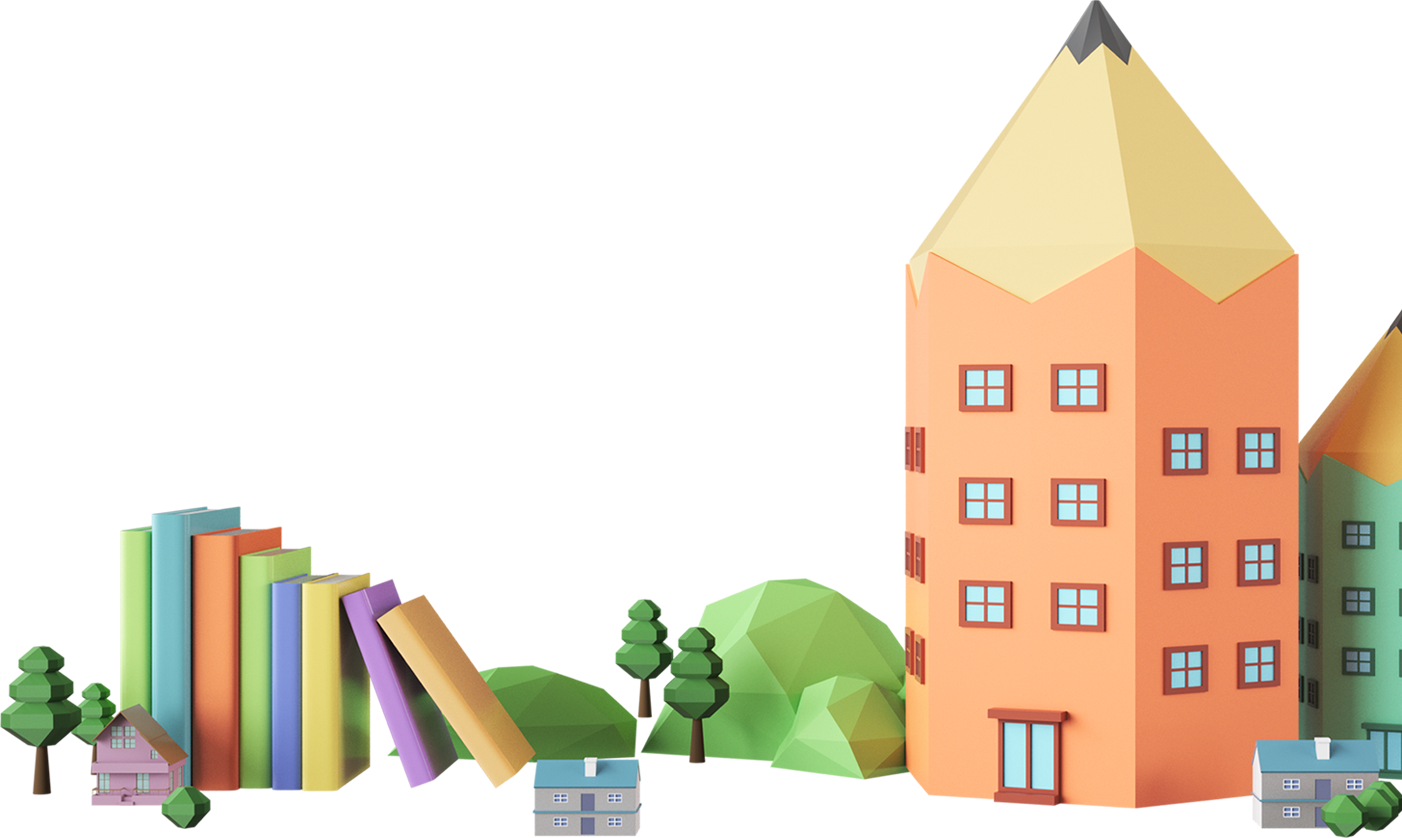 Tiếng Việt
Đọc: Thứ bảy xanh
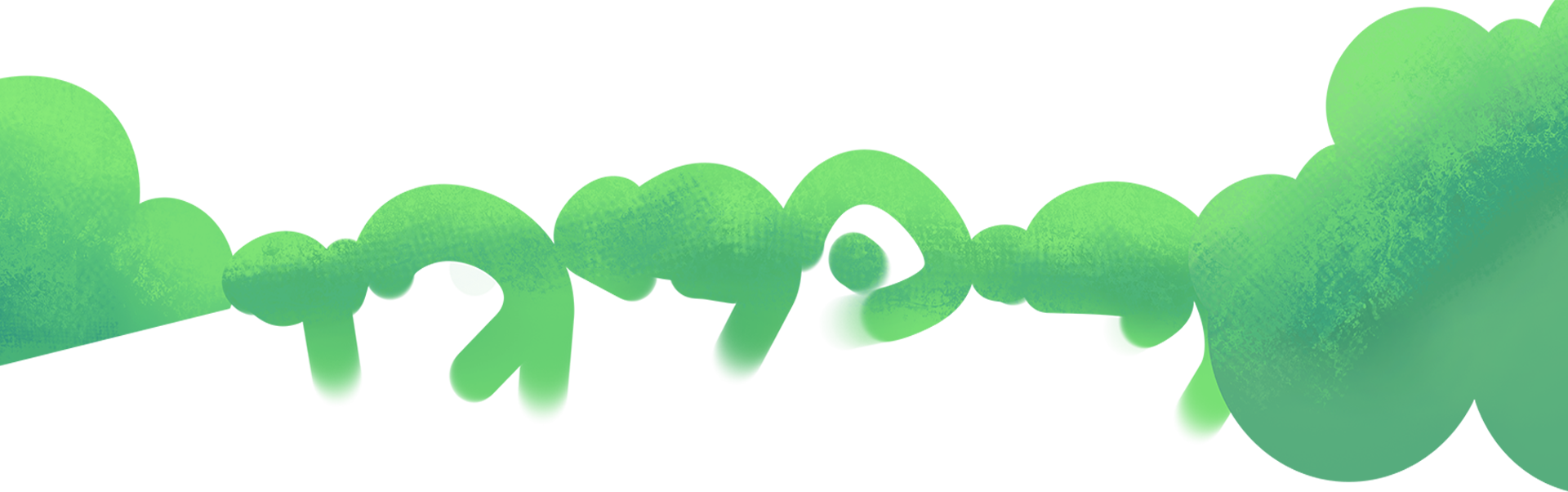 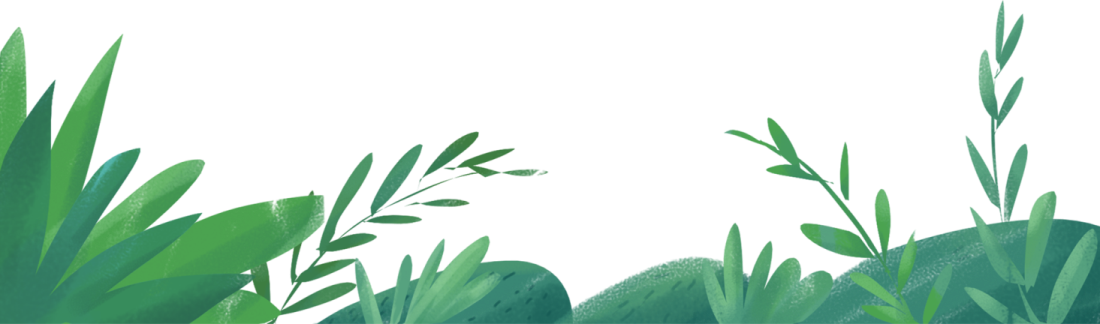 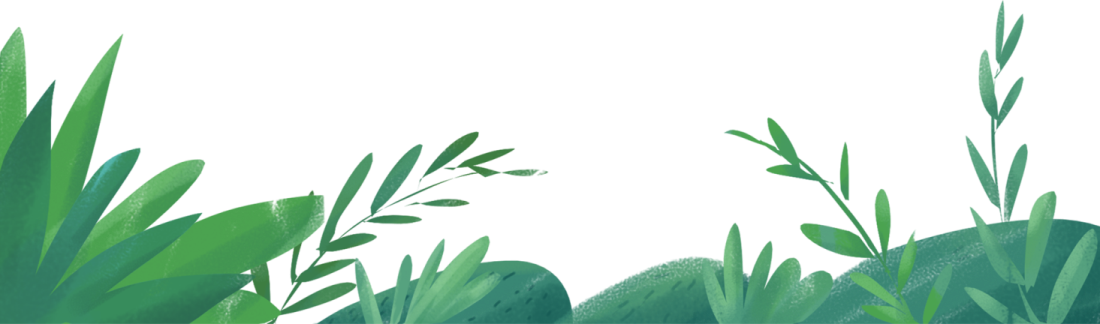 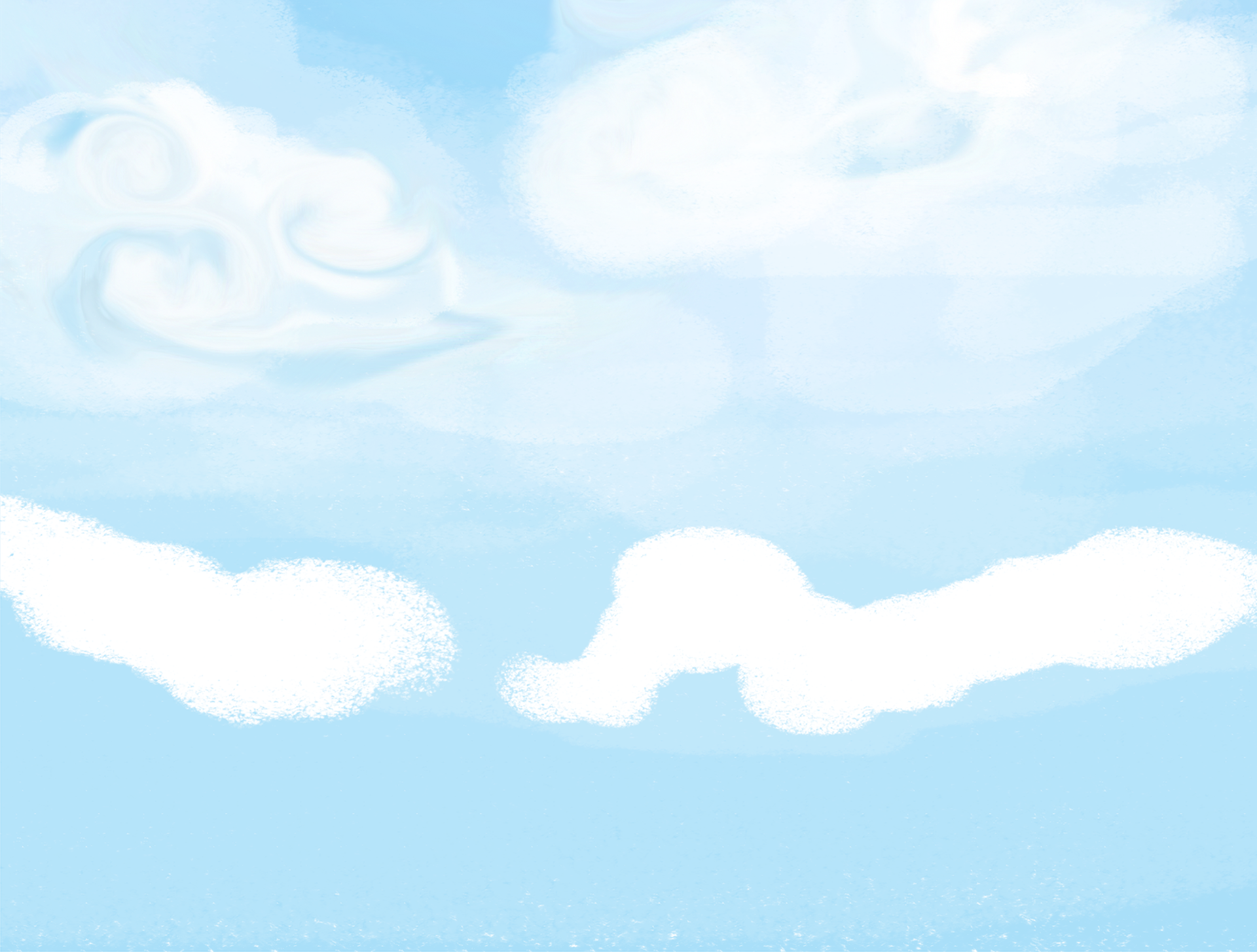 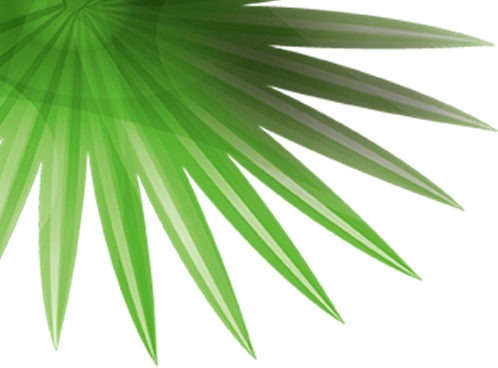 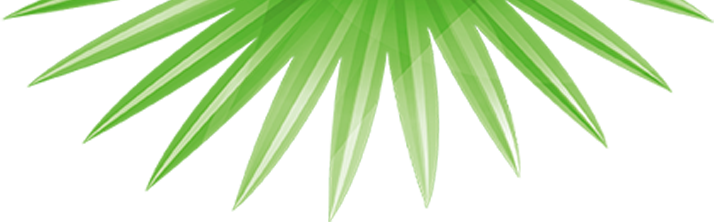 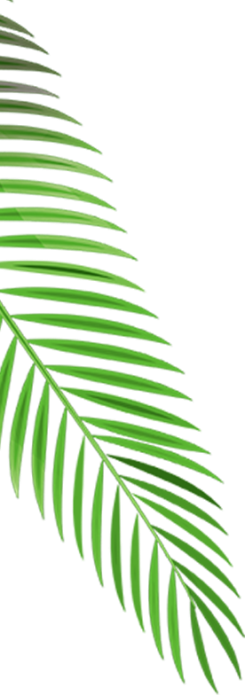 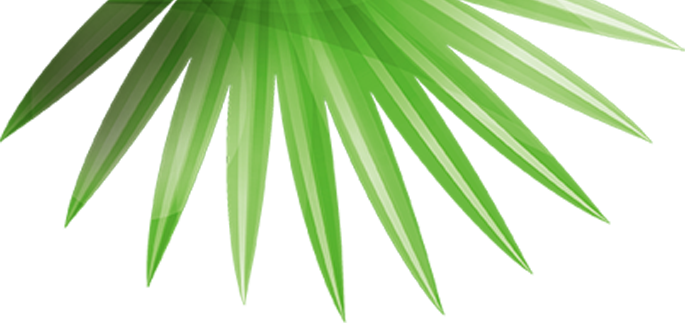 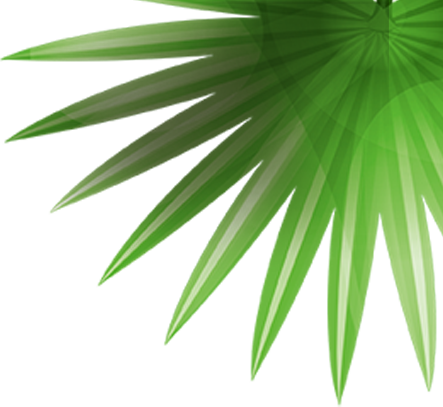 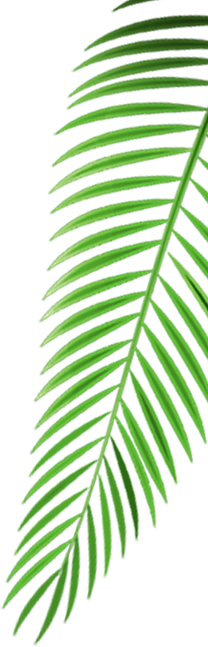 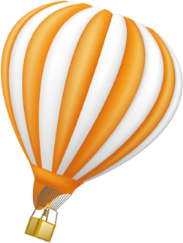 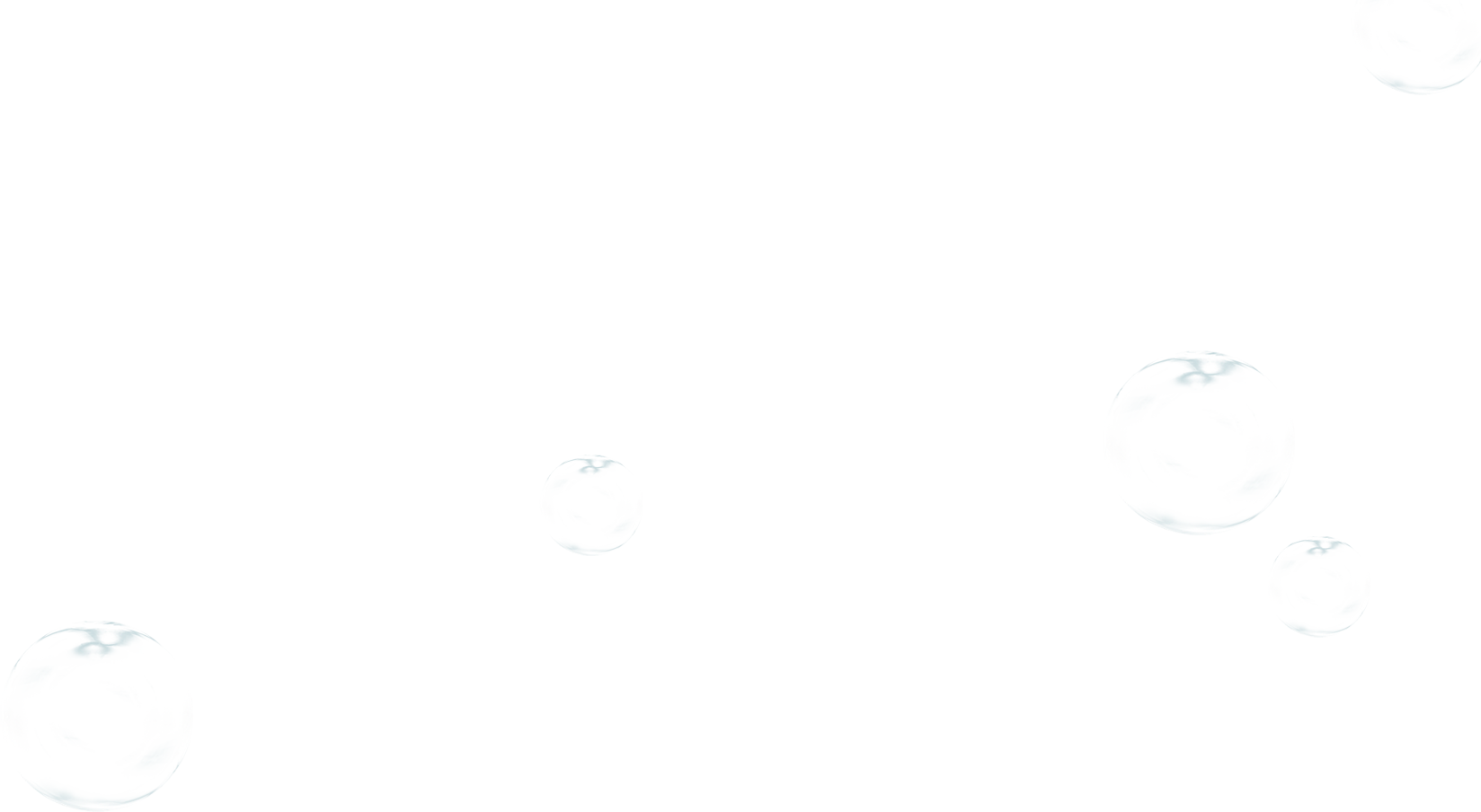 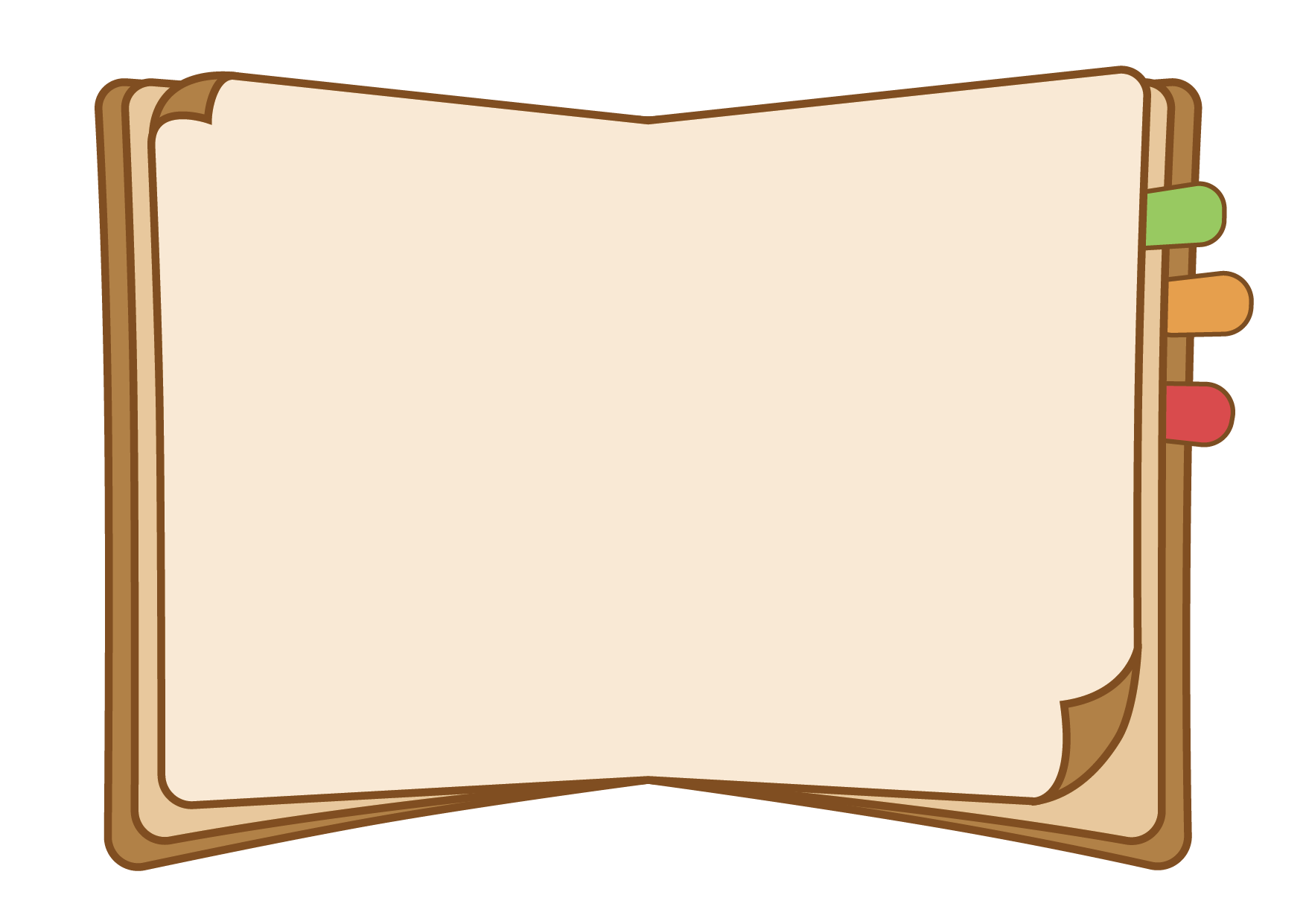 Khám phá và Luyện tập
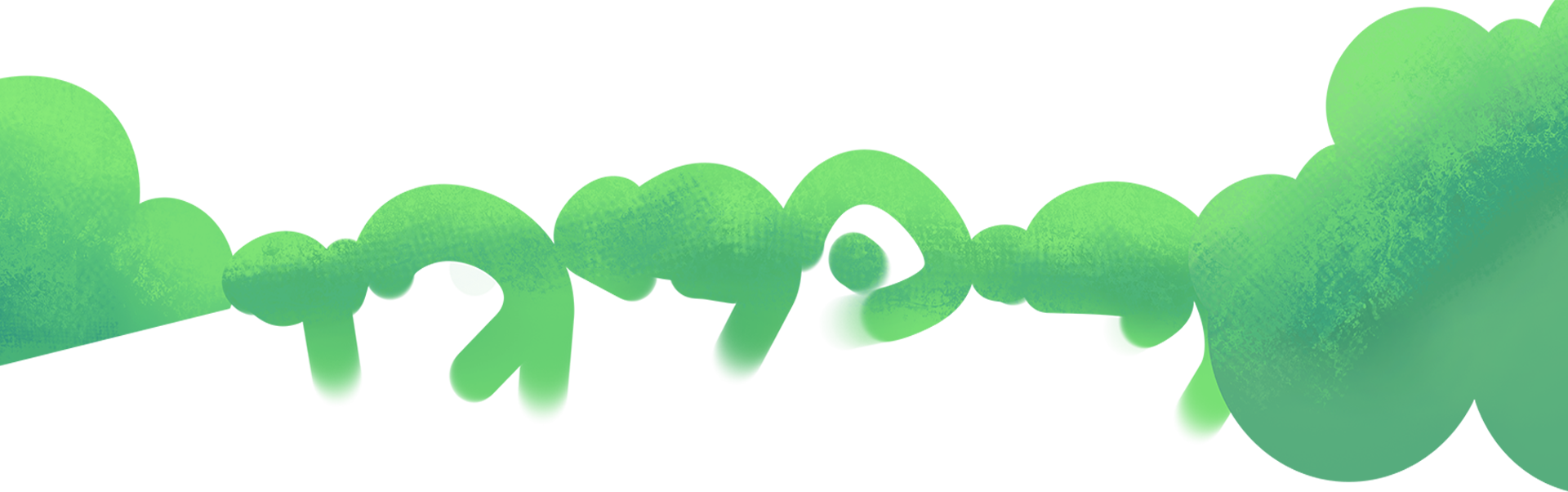 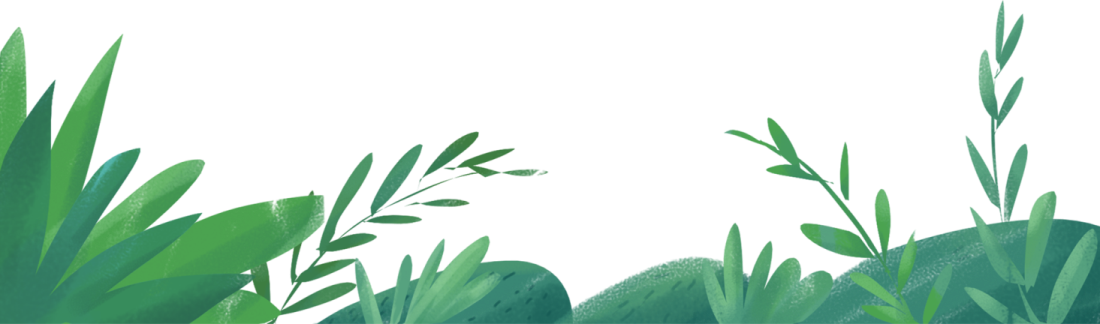 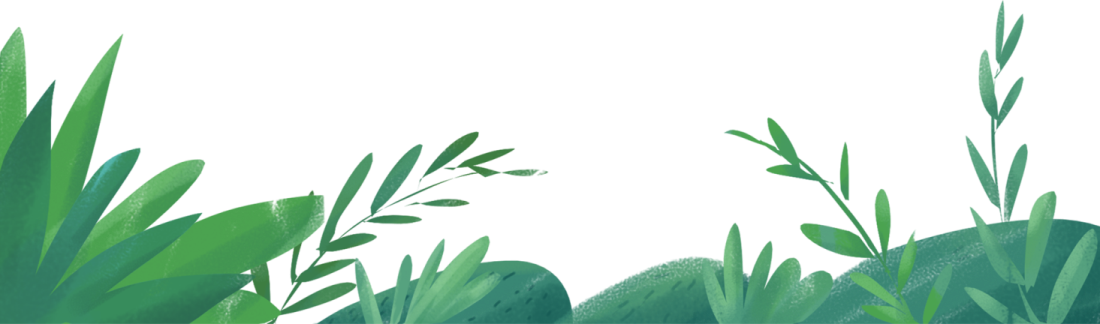 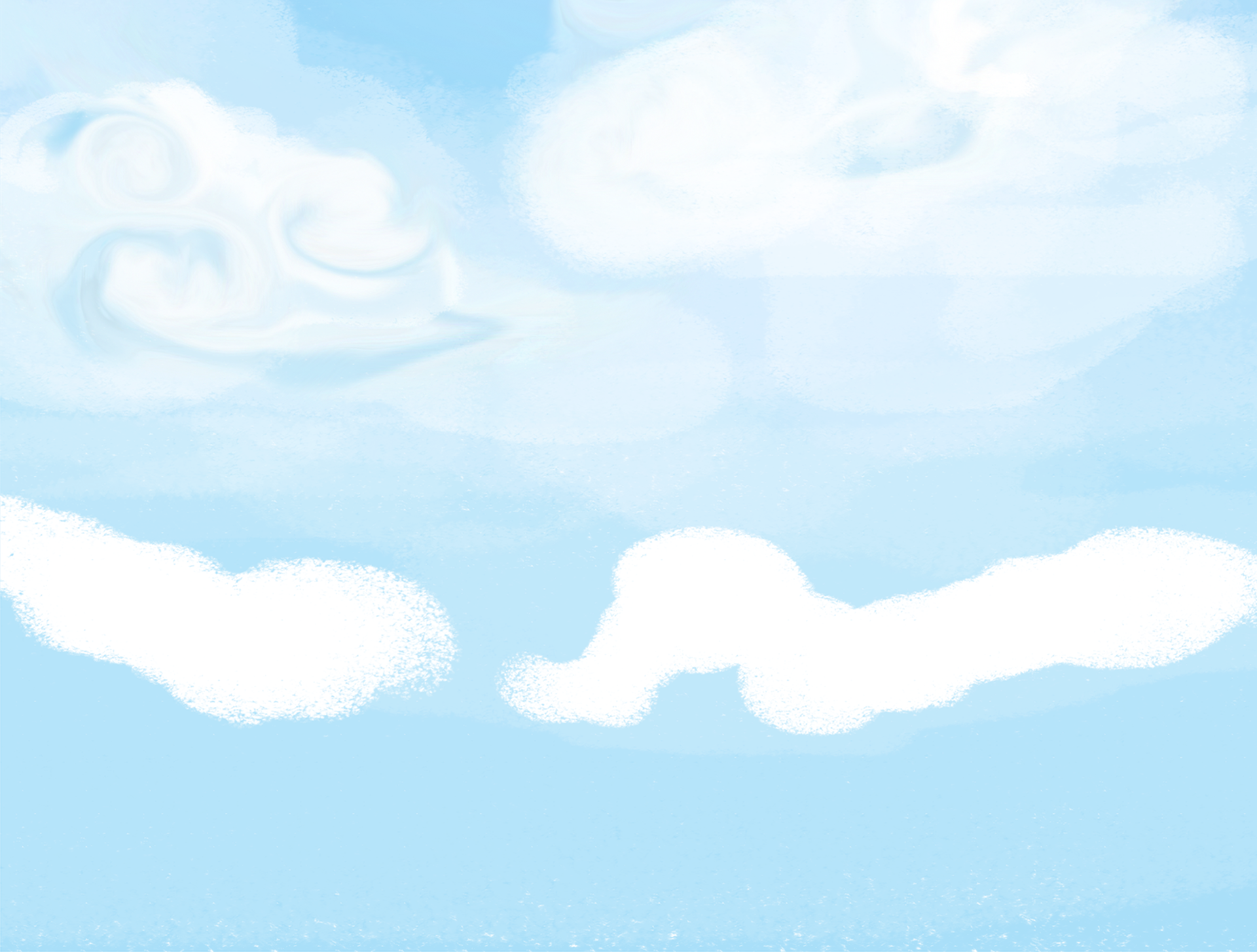 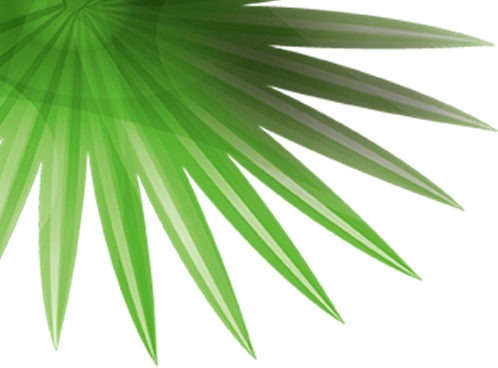 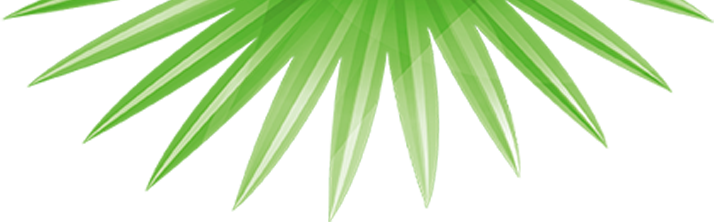 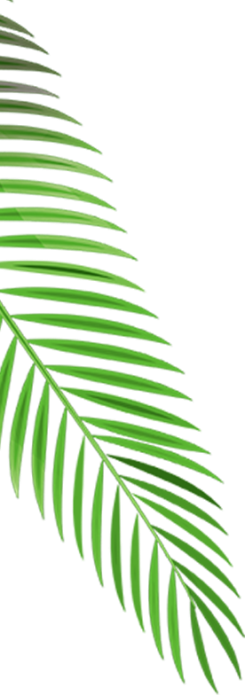 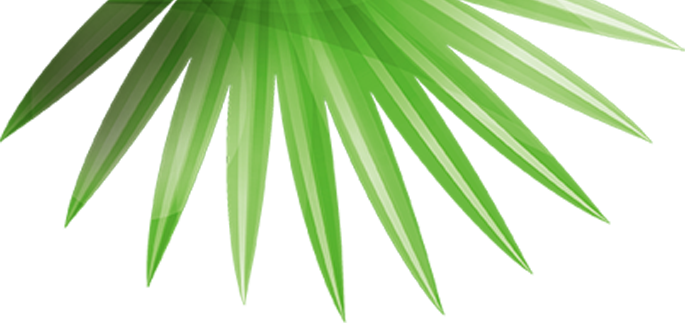 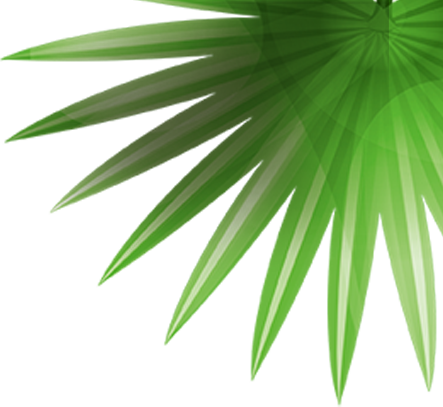 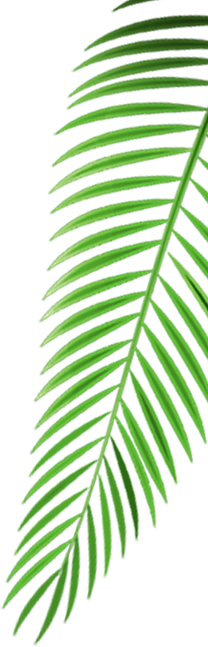 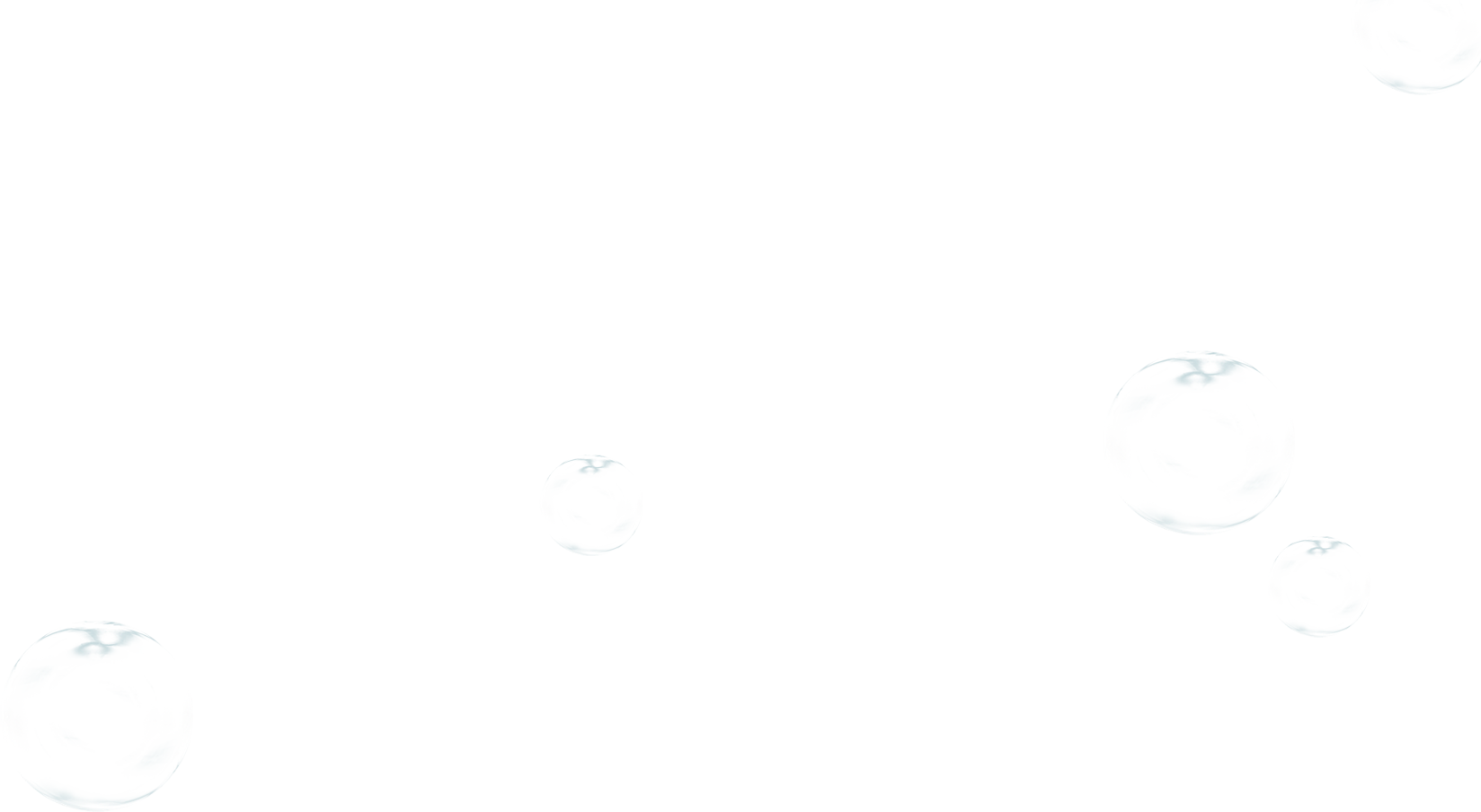 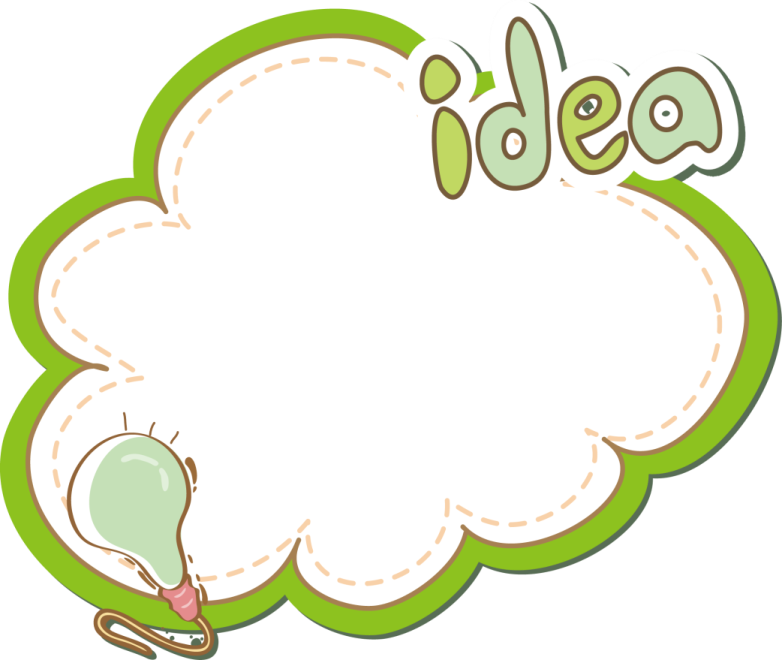 Luyện đọc thành tiếng
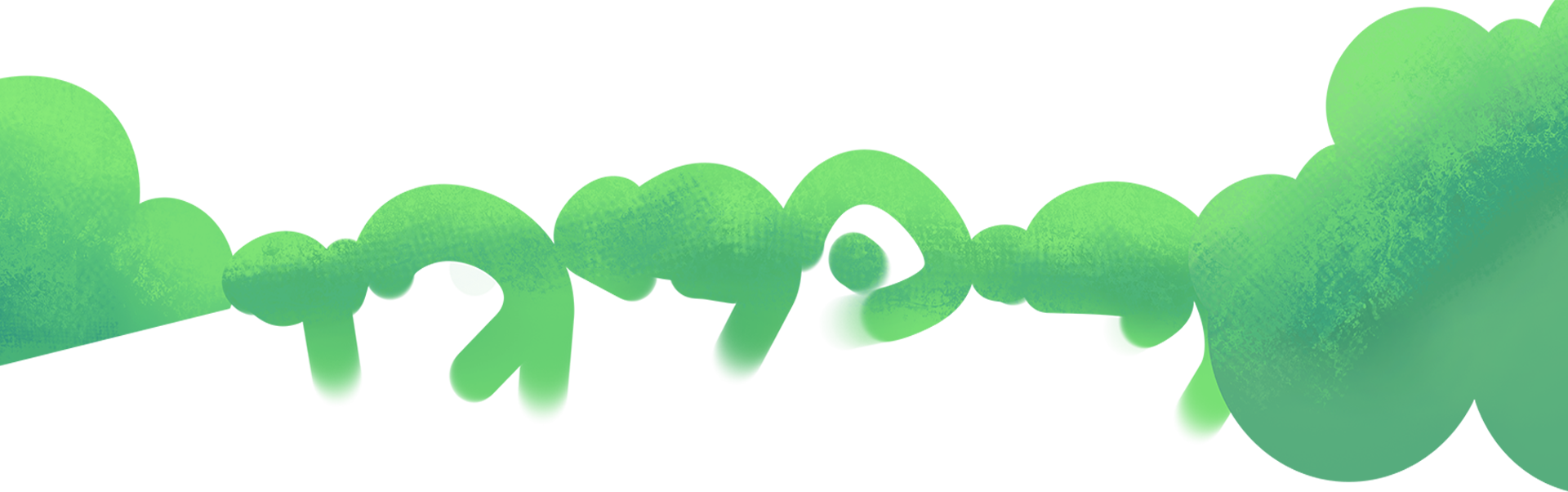 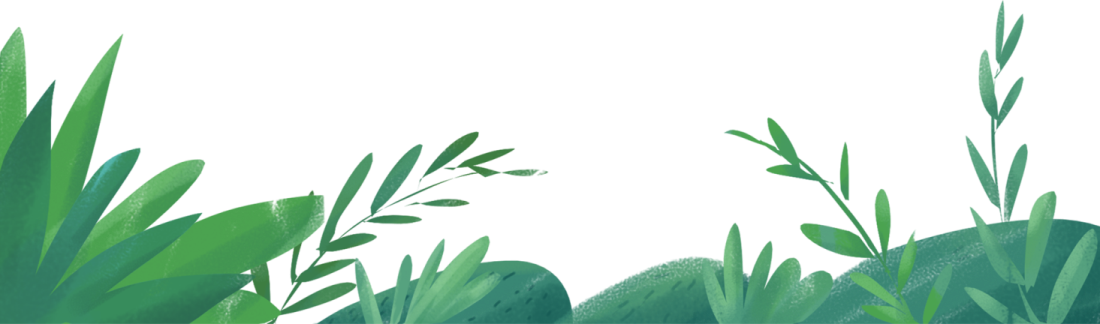 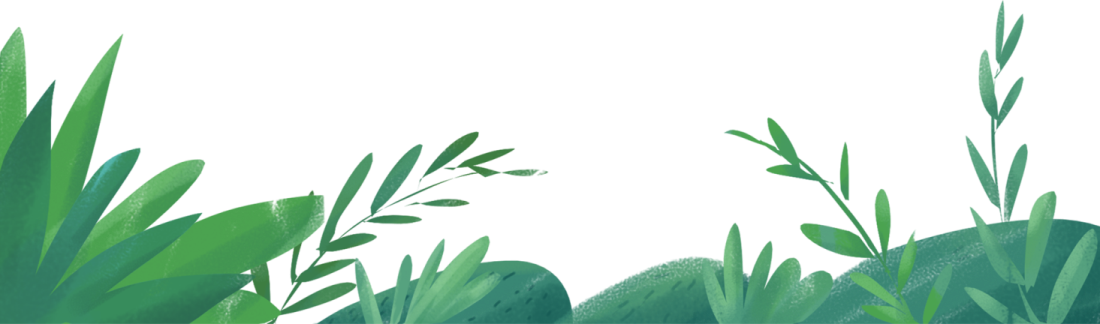 Thứ Bảy xanh
Ngày thứ Bảy xanh, các bạn học sinh hào hứng tạo nên nhiều mẫu chậu cây độc đáo từ những chiếc chai nhựa đã qua sử dụng.
      Ở khung cửa sổ lớp 3A, những chậu cây trầu bà được làm từ những chai nhựa khoét ngang, nối đuôi nhau giống đoàn tàu hoả đang chở bầu không khí tươi mát vào lớp học. Hàng chục chậu cây mười giờ hình chú gấu ngộ nghĩnh được treo so le như những đường thêu ngẫu hứng, chia khung cửa sổ lớp 3B thành ô hoạ tiết ca rô nhiều màu sắc trông rất vui mắt. Khung cửa sổ lớp 3C thật duyên dáng với những bông sen cạn đỏ thắm nở từ miệng chậu hình li rượu. Nhờ đôi bàn tay khéo léo của các bạn, những khung cửa sổ chỉ toàn song sát mọi hôm giờ mềm mại hơn hẳn. Chúng như được khoác chiếc áo mới dệt từ màu xanh tươi của lá trầu bà, màu hồng tím dịu dàng của hoa mười giờ, màu đỏ thắm của hoa sen cạn,...
       Trong ánh nắng mai hồng, mỗi chậu cây tái chế như một ánh mắt biết cười.
                                                                                                             Nam Kha
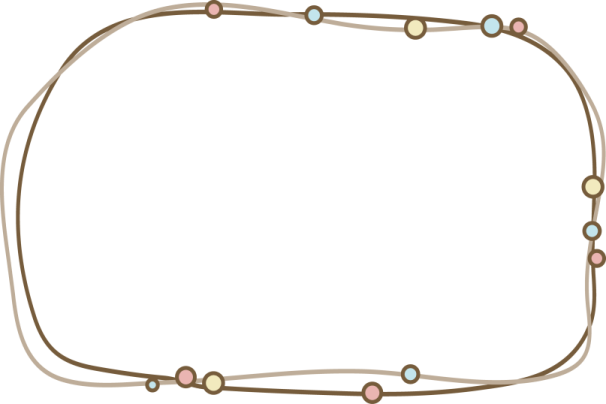 Lắng nghe đọc mẫu.
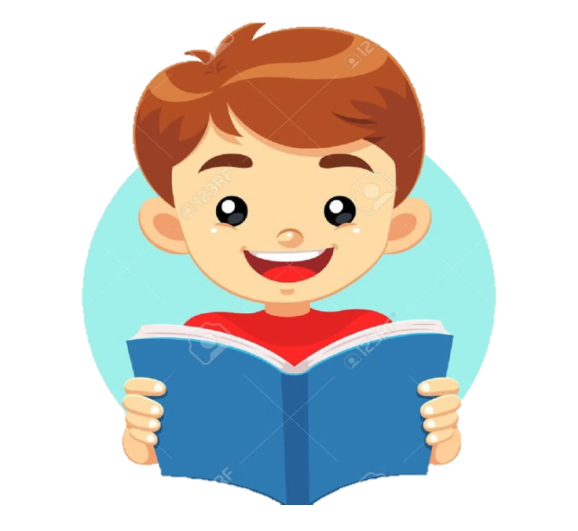 TAI NGHE
TAY DÒ
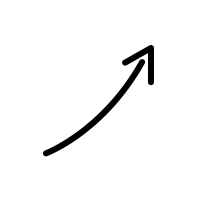 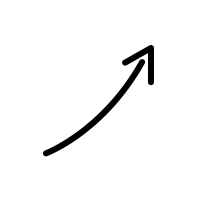 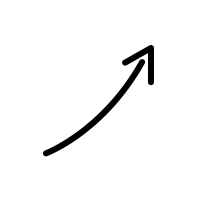 MẮT DÕI
Giọng đọc toàn bài
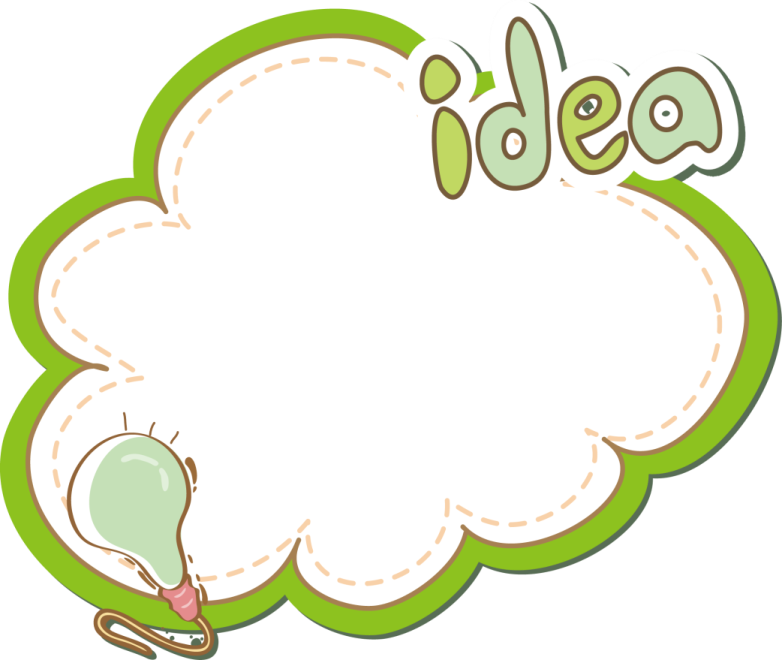 Toàn bài đọc giọng thong thả, chậm rãi, nhấn giọng những từ ngữ chỉ các loài cây, sự vật
Thứ Bảy xanh
Ngày thứ Bảy xanh, các bạn học sinh hào hứng tạo nên nhiều mẫu chậu cây độc đáo từ những chiếc chai nhựa đã qua sử dụng.
      Ở khung cửa sổ lớp 3A, những chậu cây trầu bà được làm từ những chai nhựa khoét ngang, nối đuôi nhau giống đoàn tàu hoả đang chở bầu không khí tươi mát vào lớp học. Hàng chục chậu cây mười giờ hình chú gấu ngộ nghĩnh được treo so le như những đường thêu ngẫu hứng, chia khung cửa sổ lớp 3B thành ô hoạ tiết ca rô nhiều màu sắc trông rất vui mắt. Khung cửa sổ lớp 3C thật duyên dáng với những bông sen cạn đỏ thắm nở từ miệng chậu hình li rượu. Nhờ đôi bàn tay khéo léo của các bạn, những khung cửa sổ chỉ toàn song sát mọi hôm giờ mềm mại hơn hẳn. Chúng như được khoác chiếc áo mới dệt từ màu xanh tươi của lá trầu bà, màu hồng tím dịu dàng của hoa mười giờ, màu đỏ thắm của hoa sen cạn,...
       Trong ánh nắng mai hồng, mỗi chậu cây tái chế như một ánh mắt biết cười.
                                                                                                             Nam Kha
Luyện đọc  từng câu
Luyện đọc từ khó
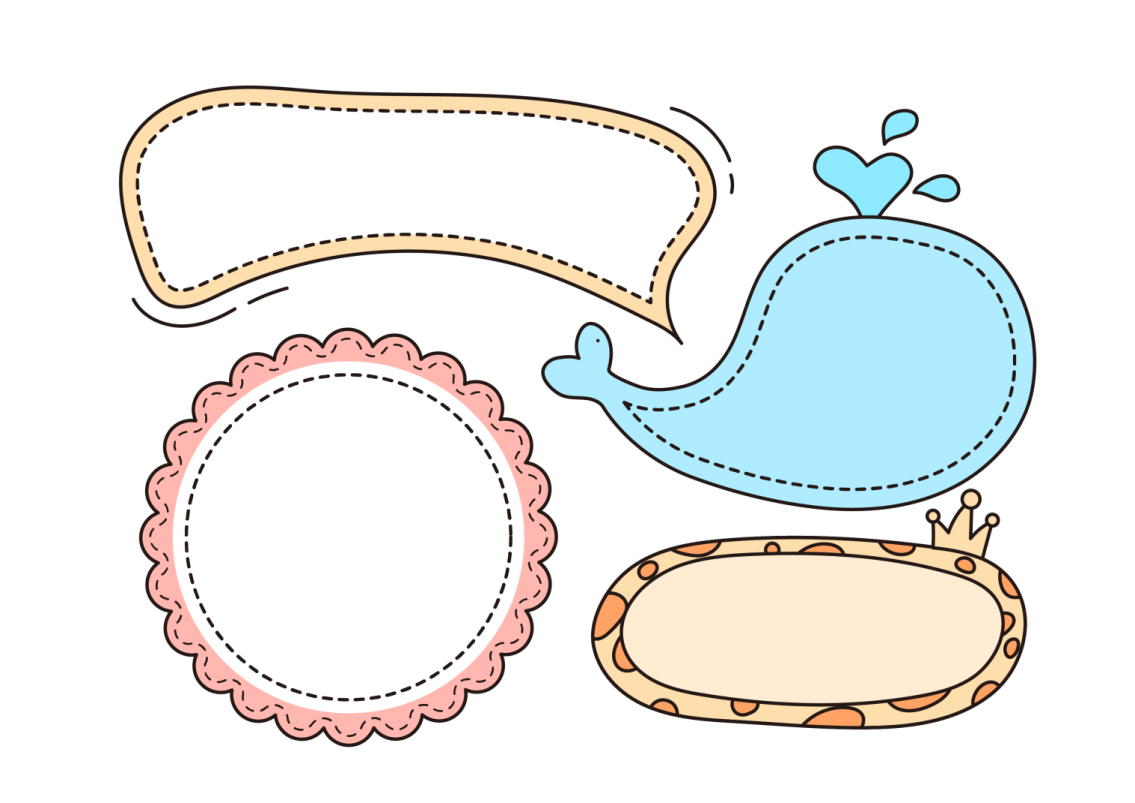 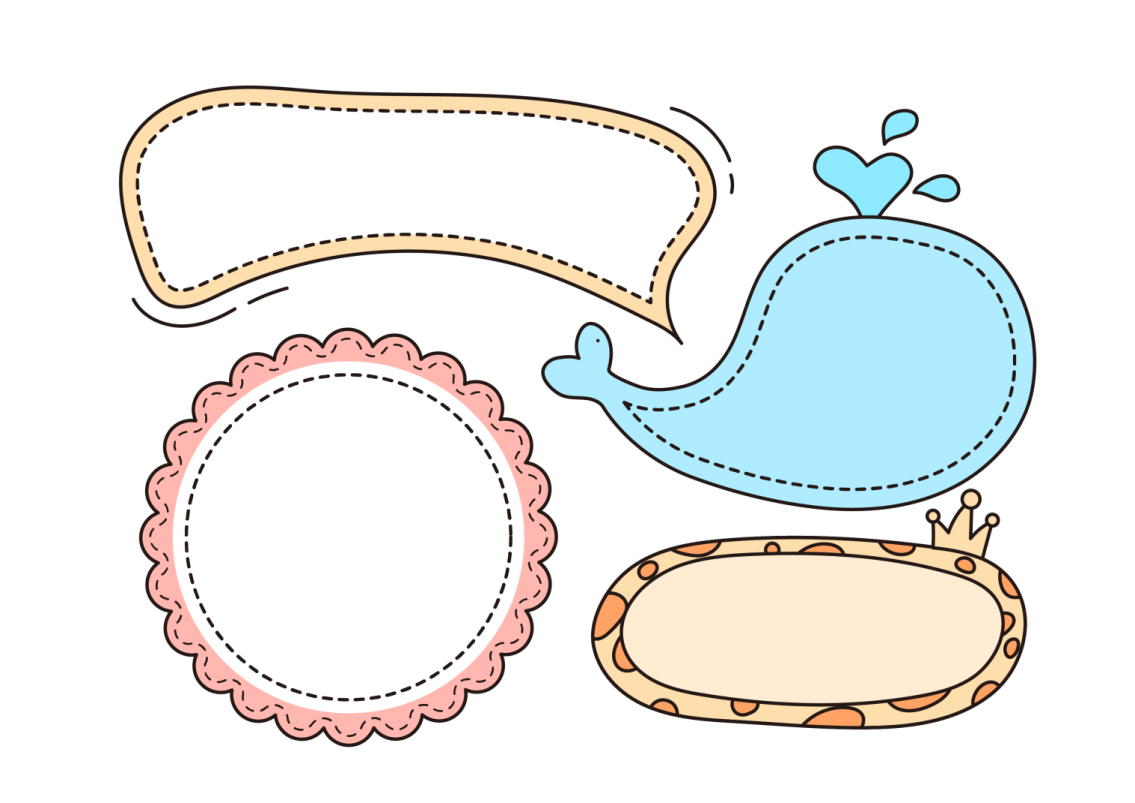 khoét
ngộ nghĩnh
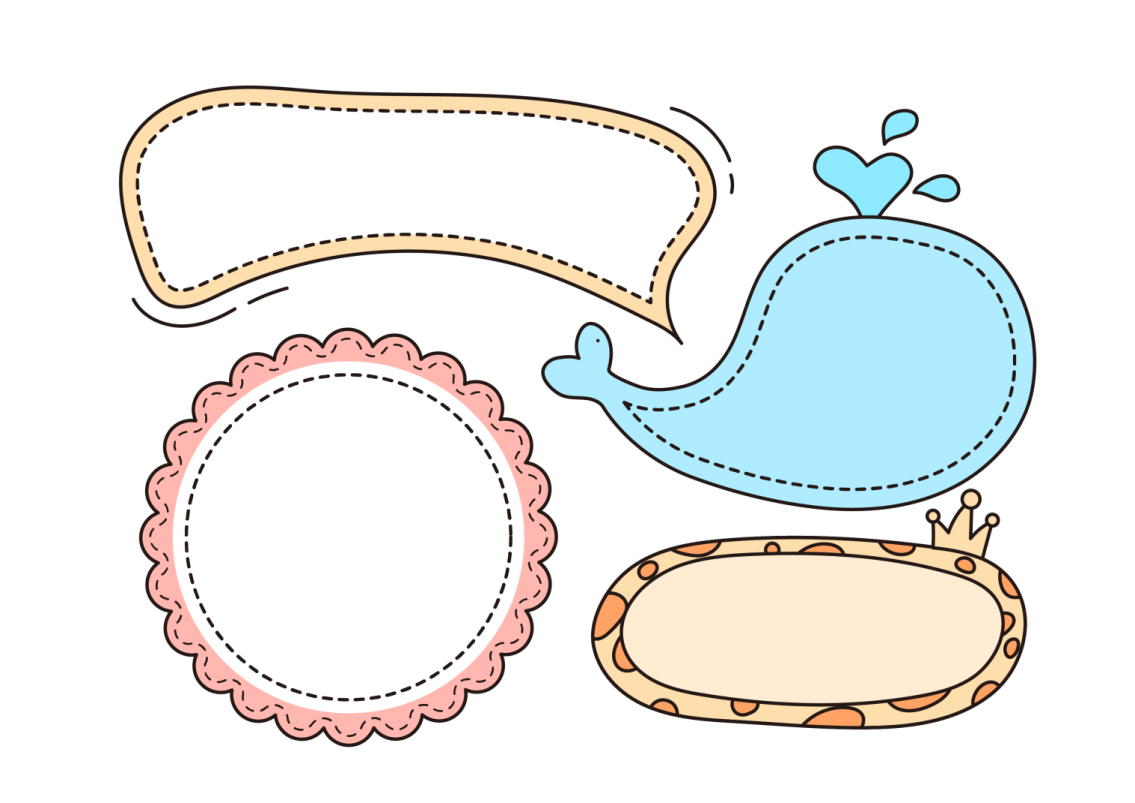 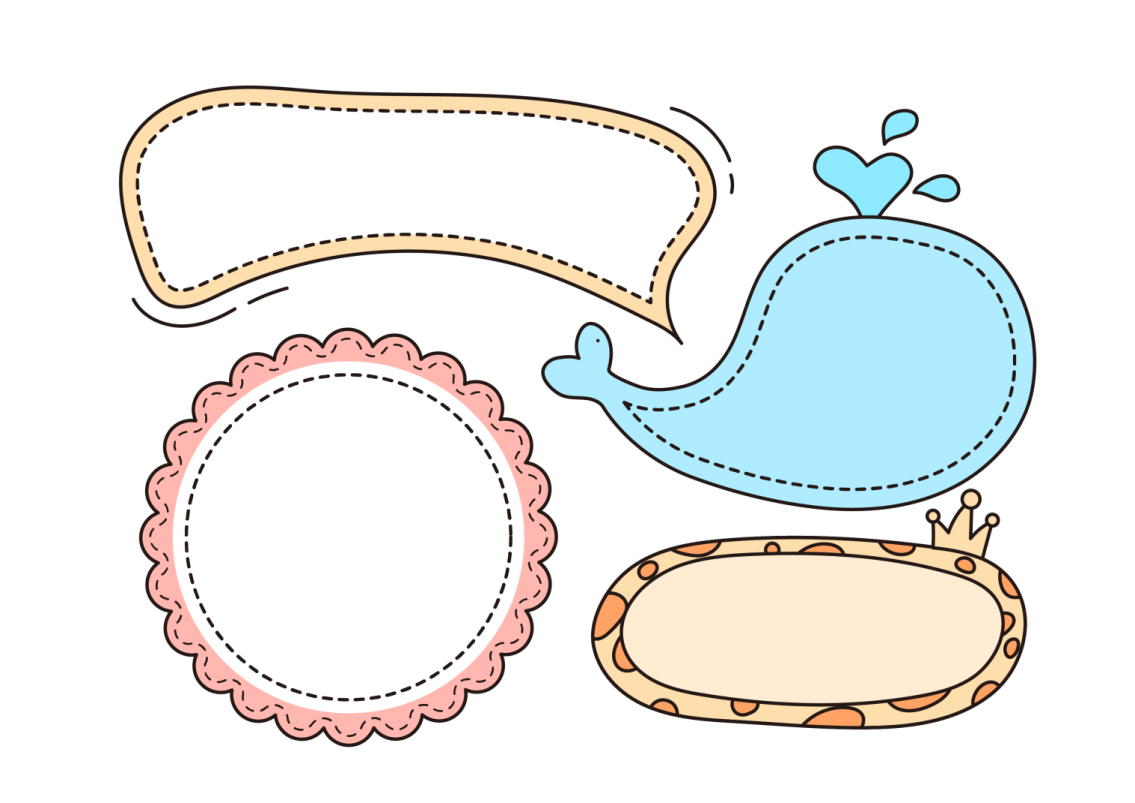 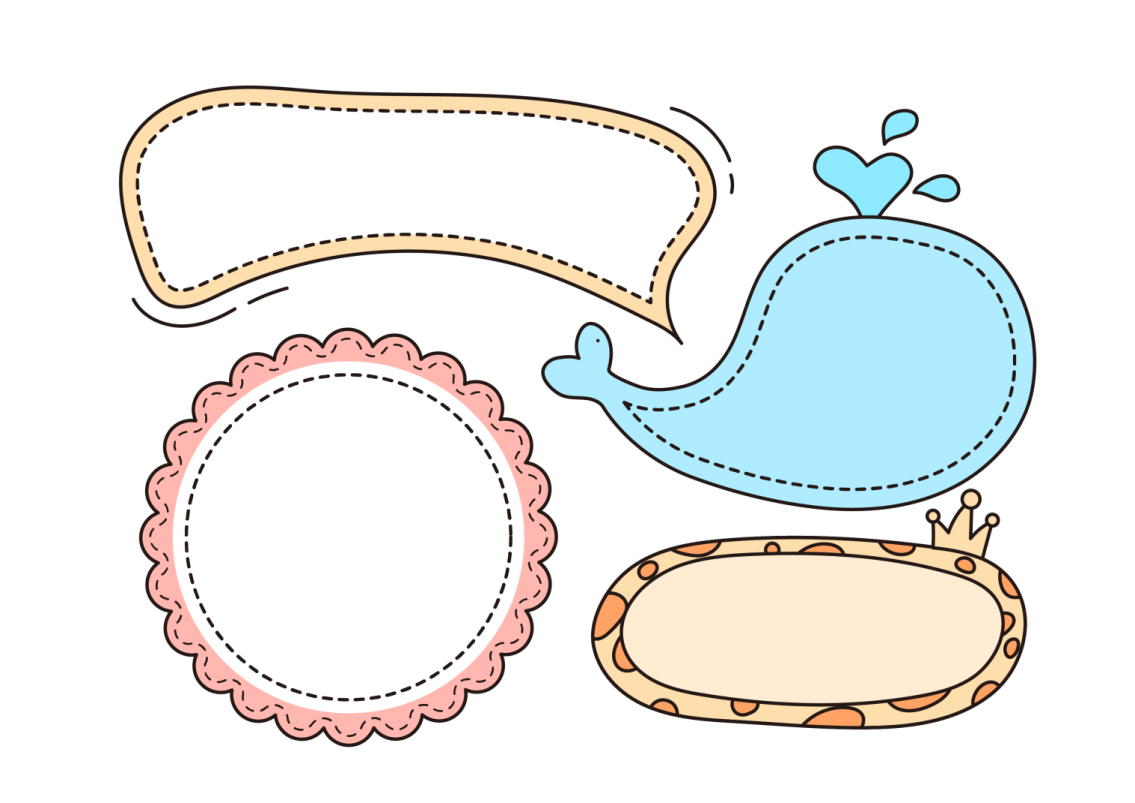 ca rô
song sắt
khéo léo
Cách ngắt nghỉ hơi
Hàng chục chậu cây mười giờ/ hình chú gấu ngộ nghĩnh/ được treo so le/ như những đường thêu ngẫu hứng/, chia khung cửa sổ lớp 3B/ thành ô hoạ tiết ca rô nhiều màu sắc/ trông rất vui mắt//.
Giải nghĩa từ
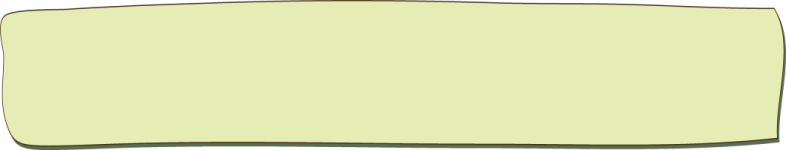 Cây trầu bà: cây leo thân mềm, lá có hình trái tim màu xanh hoặc xanh pha vàng, thường được trồng để trang trí.
:
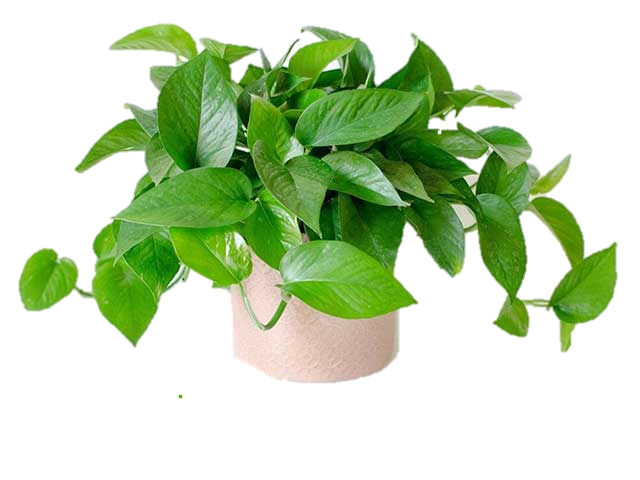 Giải nghĩa từ
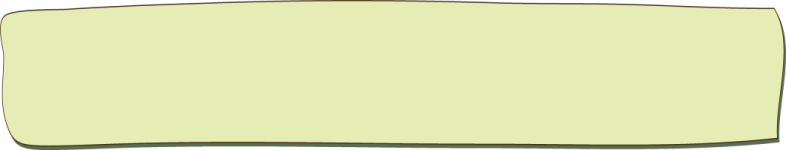 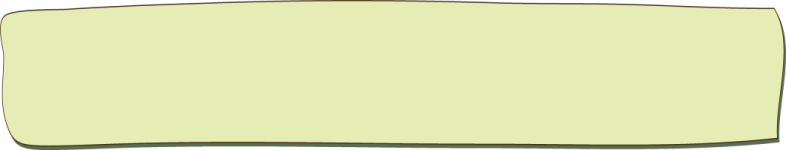 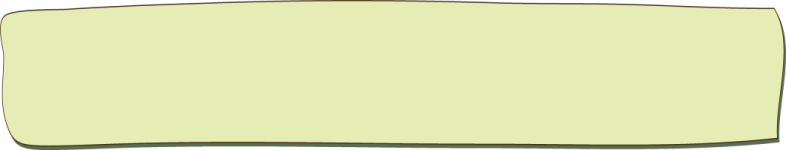 Hoạ tiết : ca rô hình trang trí dạng ô nhỏ hình vuông nối tiếp nhau
:
Ngẫu hứng: cảm hứng ngẫu nhiên mà có.
So le: đặt các đồ vật cao thấp, dài ngắn không đều hoặc không thẳng hàng với nhau
Chia đoạn
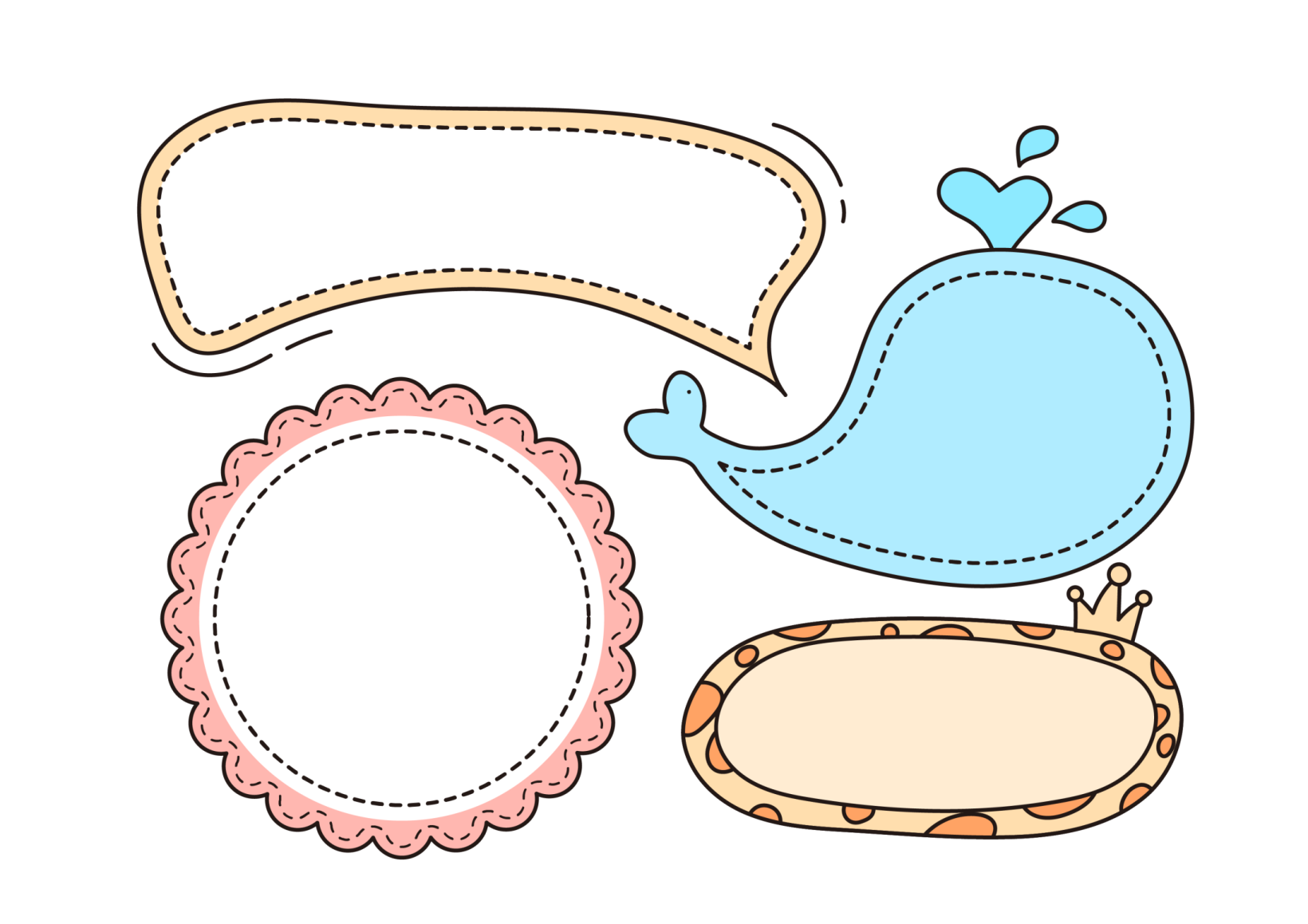 Ở khung cửa sổ...... đến hoa sen cạn
Ba đoạn
Đoạn 1:
Đoạn 3:
Đoạn 2:
Từ đầu đến.....đã qua sử dụng
Đoạn còn lại.
Thứ Bảy xanh
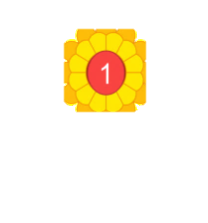 Ngày thứ Bảy xanh, các bạn học sinh hào hứng tạo nên nhiều mẫu chậu cây độc đáo từ những chiếc chai nhựa đã qua sử dụng.
      Ở khung cửa sổ lớp 3A, những chậu cây trầu bà được làm từ những chai nhựa khoét ngang, nối đuôi nhau giống đoàn tàu hoả đang chở bầu không khí tươi mát vào lớp học. Hàng chục chậu cây mười giờ hình chú gấu ngộ nghĩnh được treo so le như những đường thêu ngẫu hứng, chia khung cửa sổ lớp 3B thành ô hoạ tiết ca rô nhiều màu sắc trông rất vui mắt. Khung cửa sổ lớp 3C thật duyên dáng với những bông sen cạn đỏ thắm nở từ miệng chậu hình li rượu. Nhờ đôi bàn tay khéo léo của các bạn, những khung cửa sổ chỉ toàn song sát mọi hôm giờ mềm mại hơn hẳn. Chúng như được khoác chiếc áo mới dệt từ màu xanh tươi của lá trầu bà, màu hồng tím dịu dàng của hoa mười giờ, màu đỏ thắm của hoa sen cạn,...
       Trong ánh nắng mai hồng, mỗi chậu cây tái chế như một ánh mắt biết cười.
                                                                                                             Nam Kha
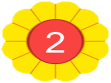 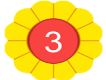 Luyện đọc  từng đoạn
Thi đọc trước lớp
Tiêu chí đánh giá
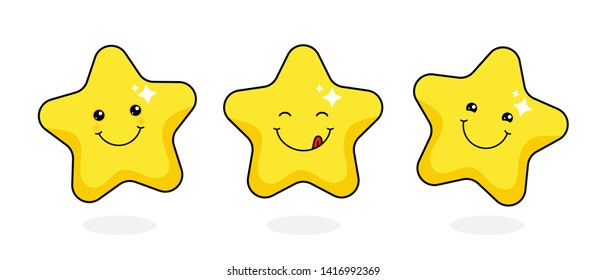 Đọc đúng
1
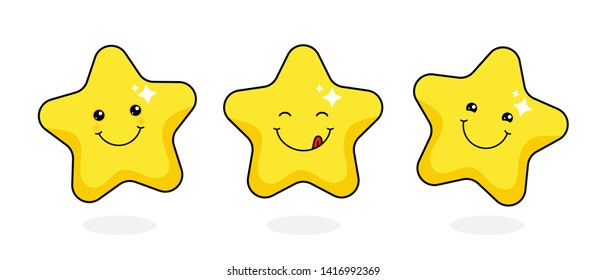 Đọc to, rõ
2
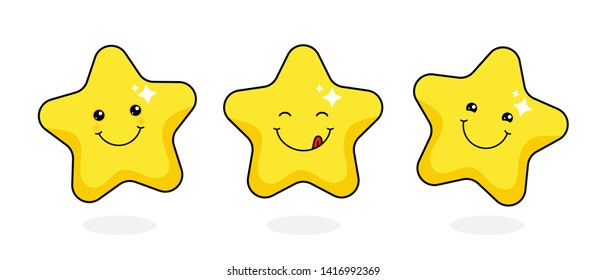 Ngắt nghỉ đúng chỗ
3
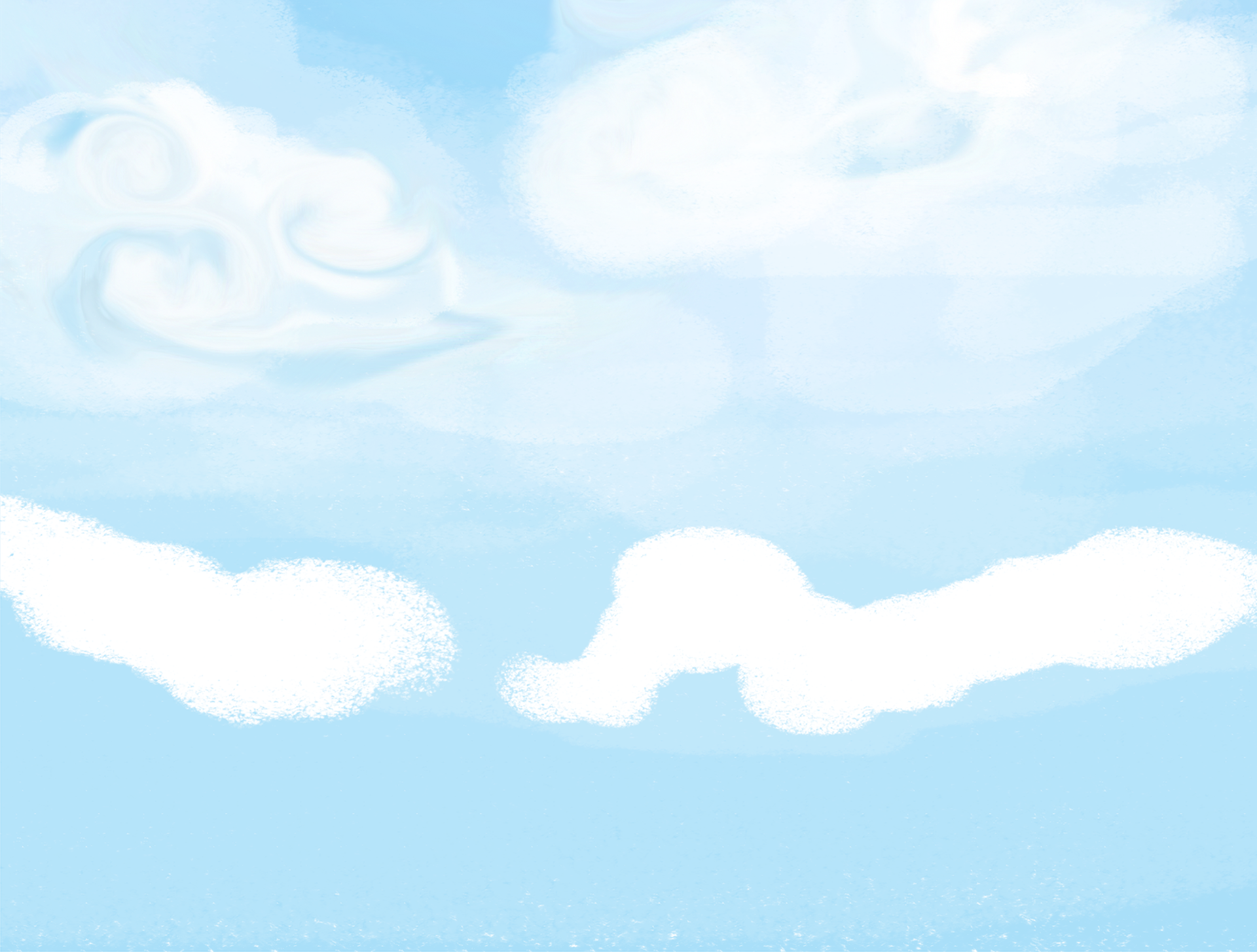 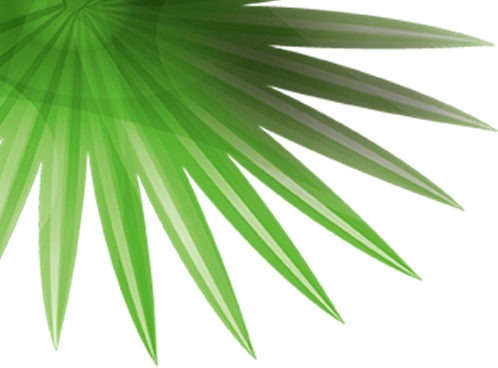 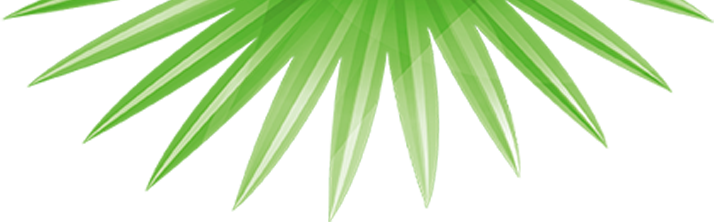 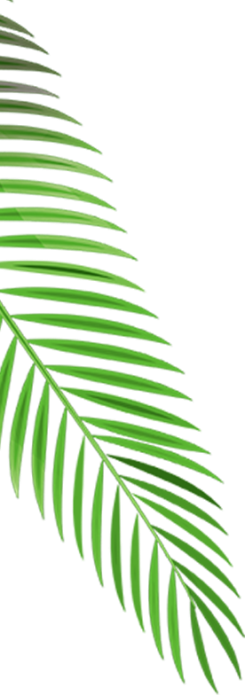 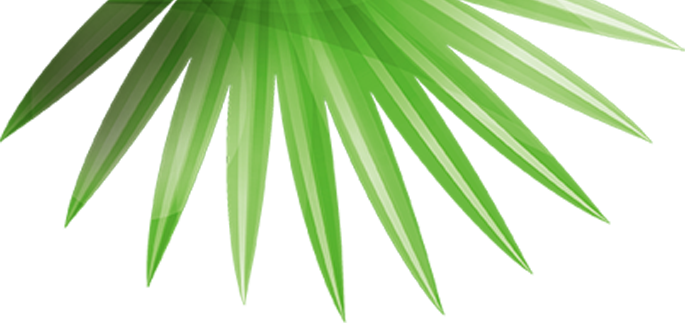 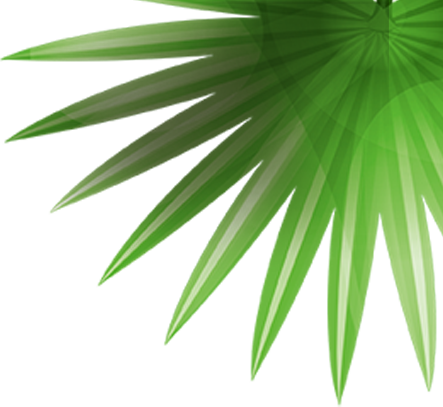 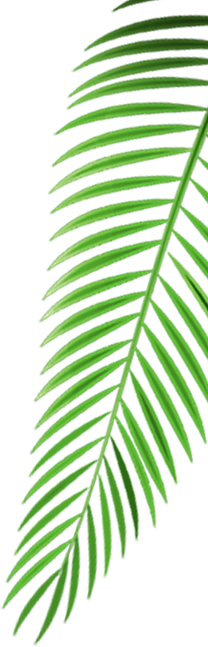 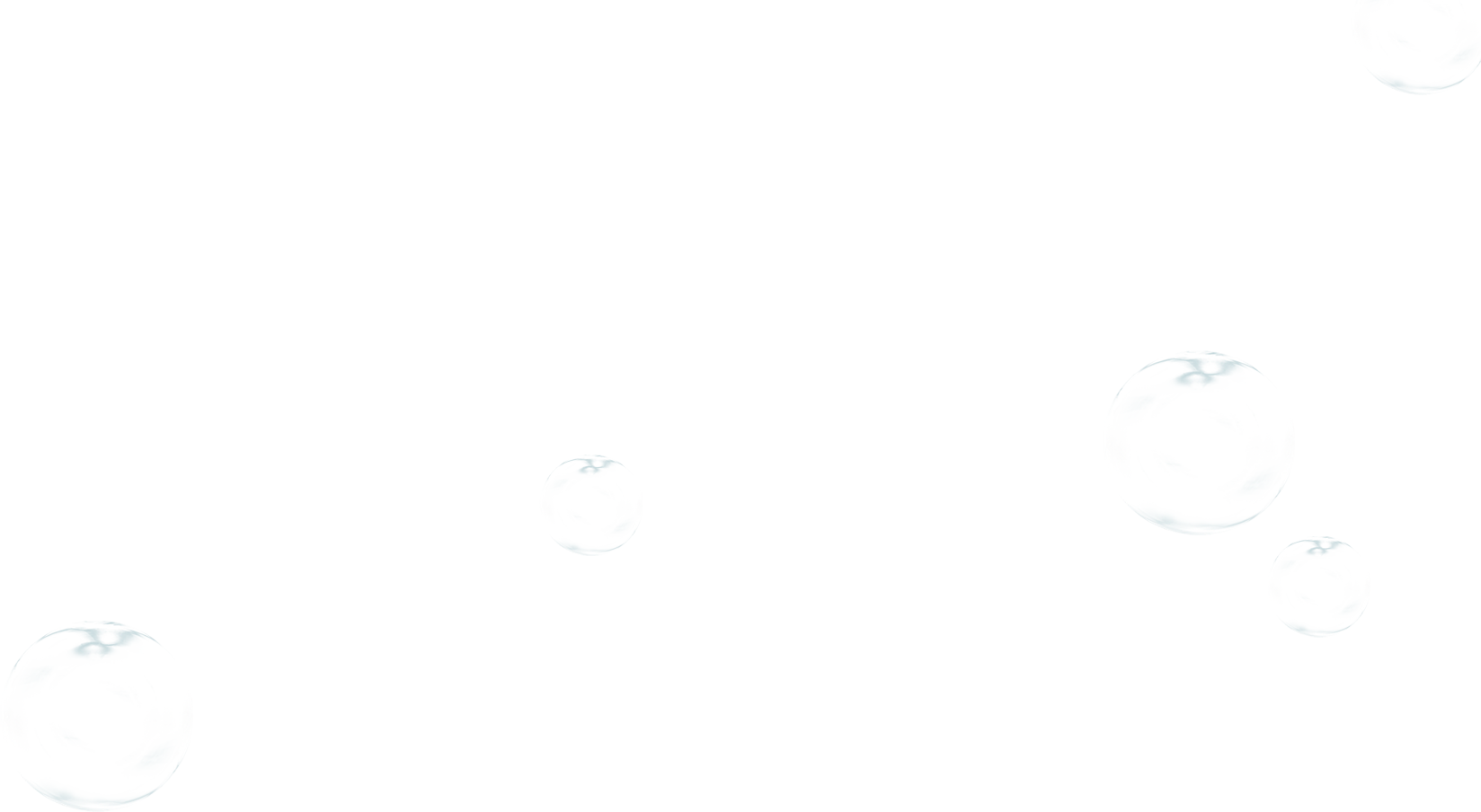 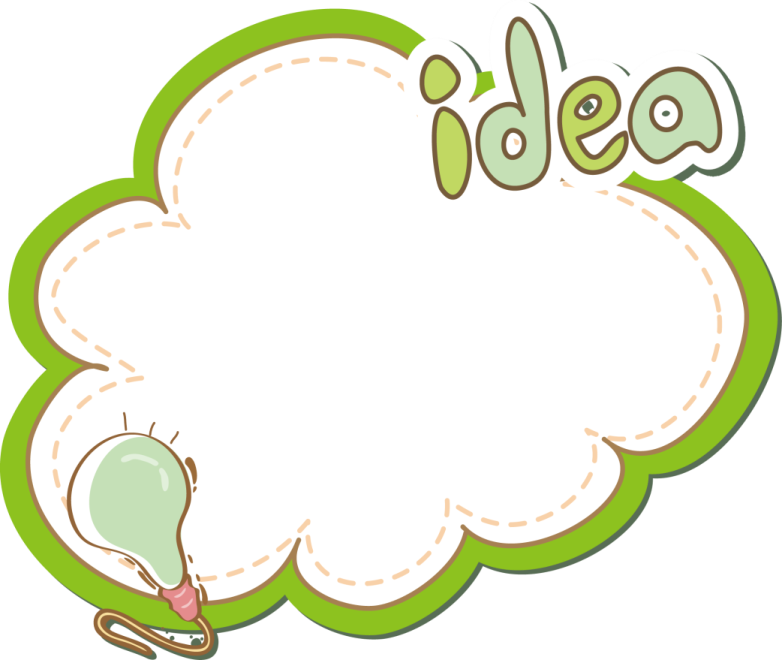 Luyện đọc hiểu
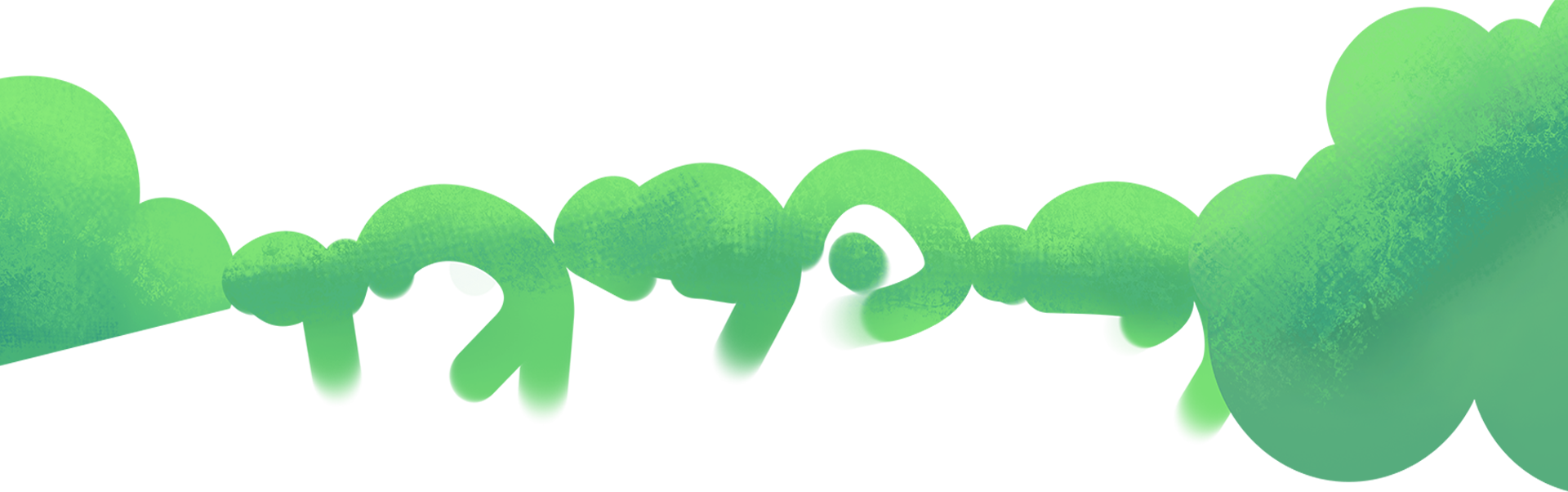 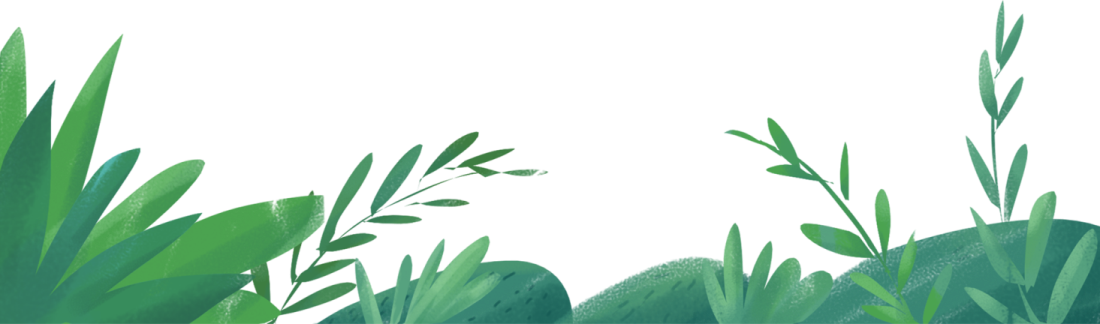 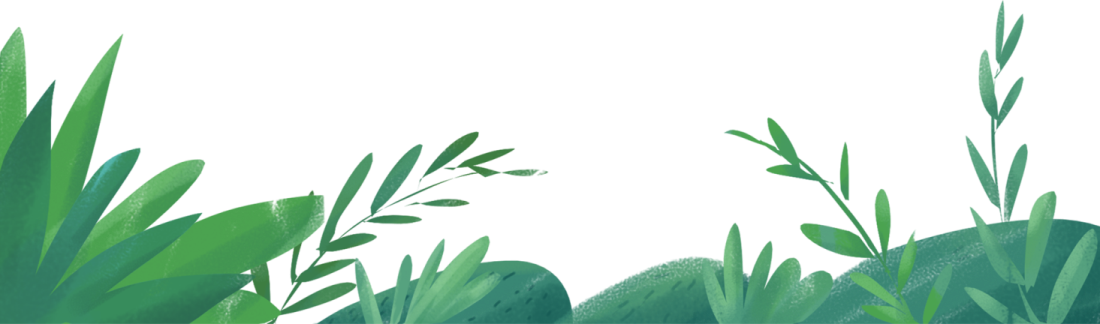 1. Các bạn học sinh làm gì trong ngày thứ Bảy xanh?
2. Chậu cây tái chế của mỗi lớp có hình gì?





3. Mỗi lớp trồng cây và treo chậu cây tái chế thế nào?
4. Trong câu cuối bài, mỗi chậu cây tái chế được so sánh với hình ảnh nào?
5. Theo em, vì sao ngày thứ Bảy được gọi là thứ Bảy xanh?
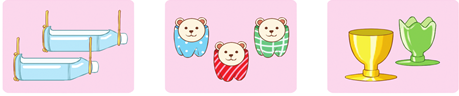 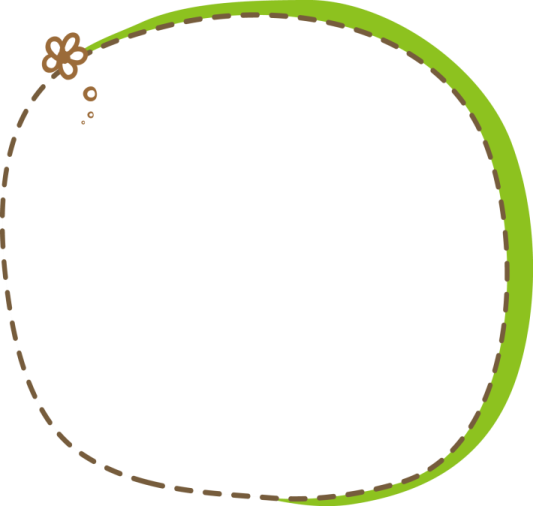 1. Các bạn học sinh làm gì trong ngày thứ Bảy xanh?
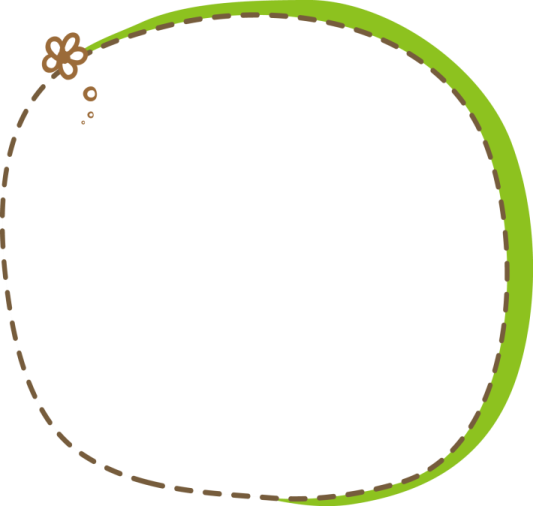 Ngày thứ Bảy xanh, các bạn học sinh hào hứng tạo nên nhiều mẫu chậu cây độc đáo từ những chiếc chai nhựa đã qua sử dụng.
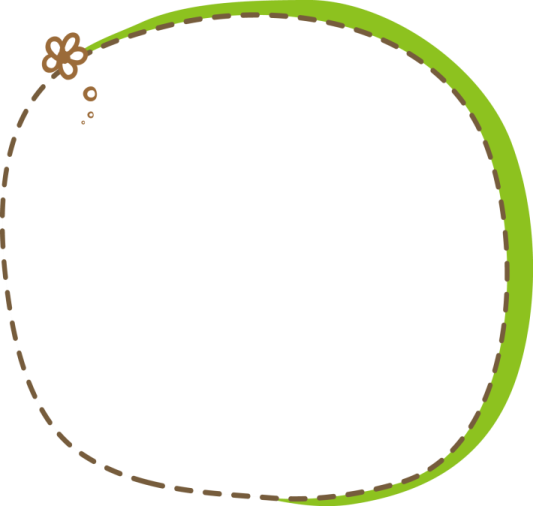 2. Chậu cây tái chế của mỗi lớp có hình gì?
-
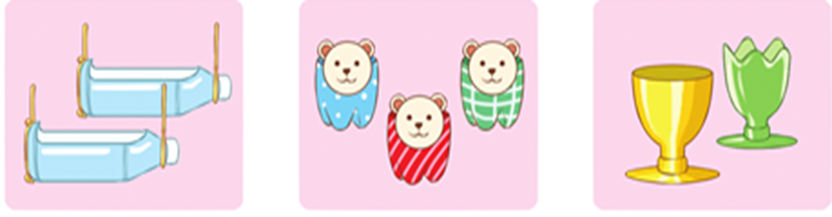 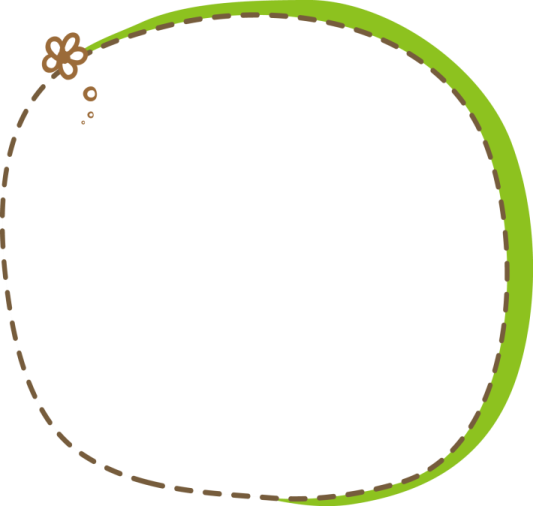 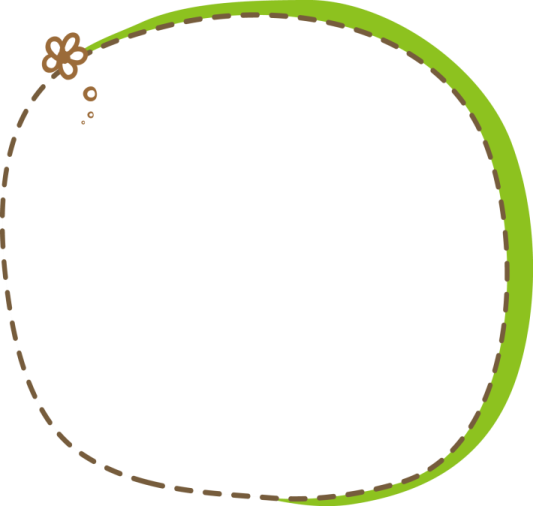 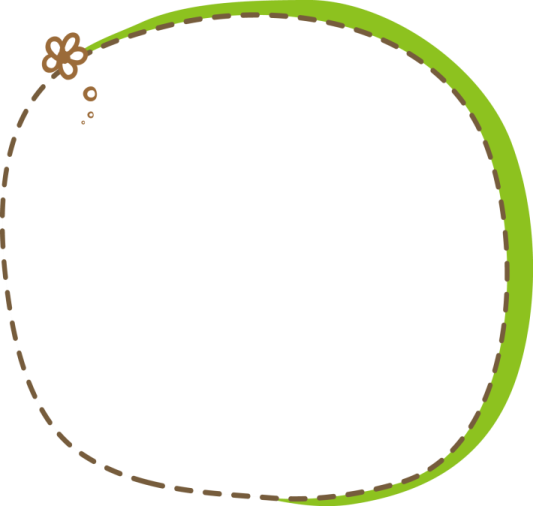 Ở khung cửa sổ lớp 3A, những chậu cây trầu bà được làm từ những chai nhựa khoét ngang, nối đuôi nhau giống đoàn tàu hoả đang chở bầu không khí tươi mát vào lớp học.
Hàng chục chậu cây mười giờ hình chú gấu ngộ nghĩnh được treo so le như những đường thêu ngẫu hứng, chia khung cửa sổ lớp 3B thành ô hoạ tiết ca rô nhiều màu sắc trông rất vui mắt.
Khung cửa sổ lớp 3C thật duyên dáng với những bông sen cạn đỏ thắm nở từ miệng chậu hình li rượu.
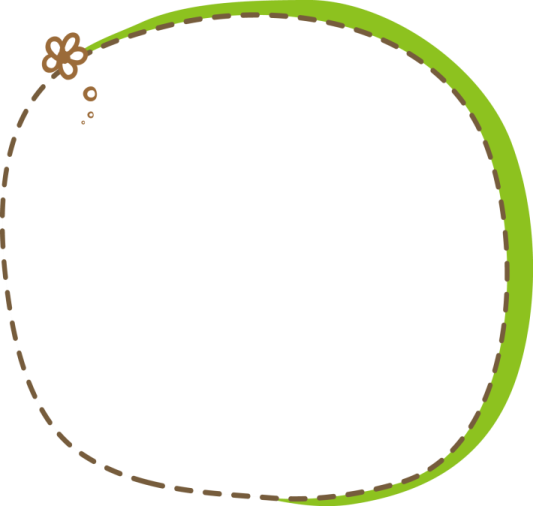 4. Trong câu cuối bài, mỗi chậu cây tái chế được so sánh với hình ảnh nào?
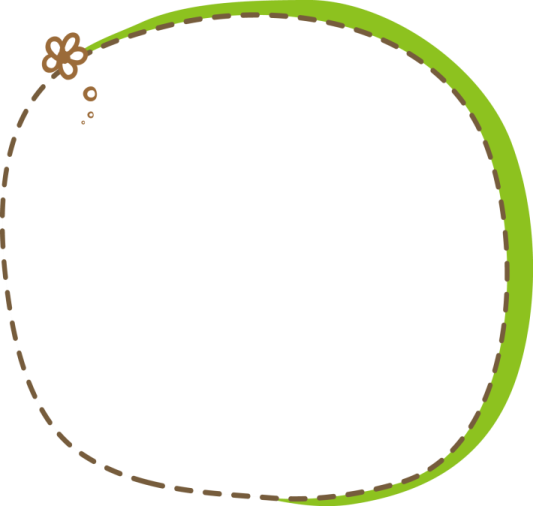 Mỗi chậu cây tái chế như một ánh mắt biết cười.
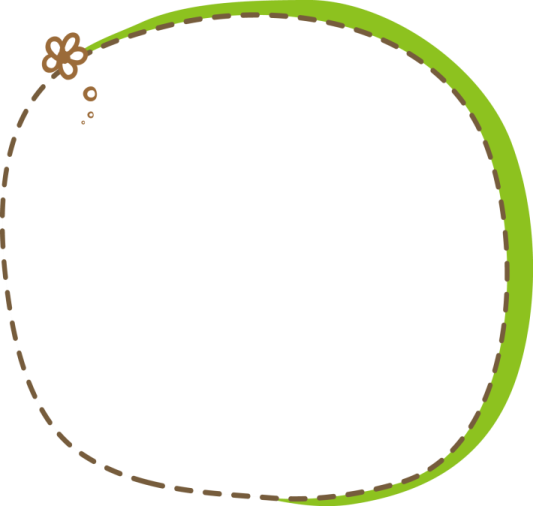 5. Theo em, vì sao ngày thứ Bảy được gọi là thứ Bảy xanh?
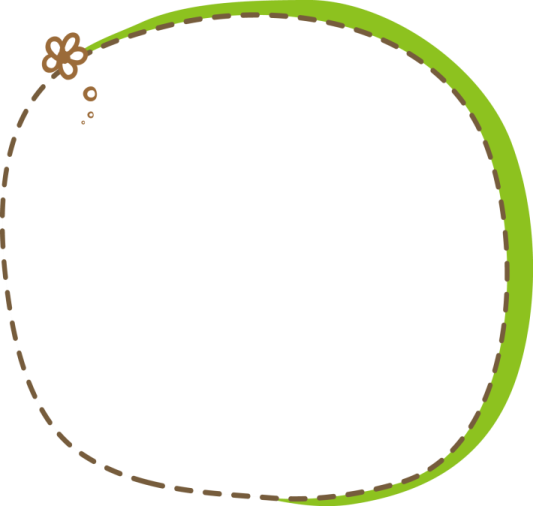 Vì các bạn học sinh đã tái chế những chiếc chai nhựa đã qua sử dụng để làm thành các chậu cây. Như vậy không những các bạn đã thực hiện hành động bảo vệ môi trường mà còn làm môi trường thêm xanh hơn vì đã có thêm những chậu cây xanh.
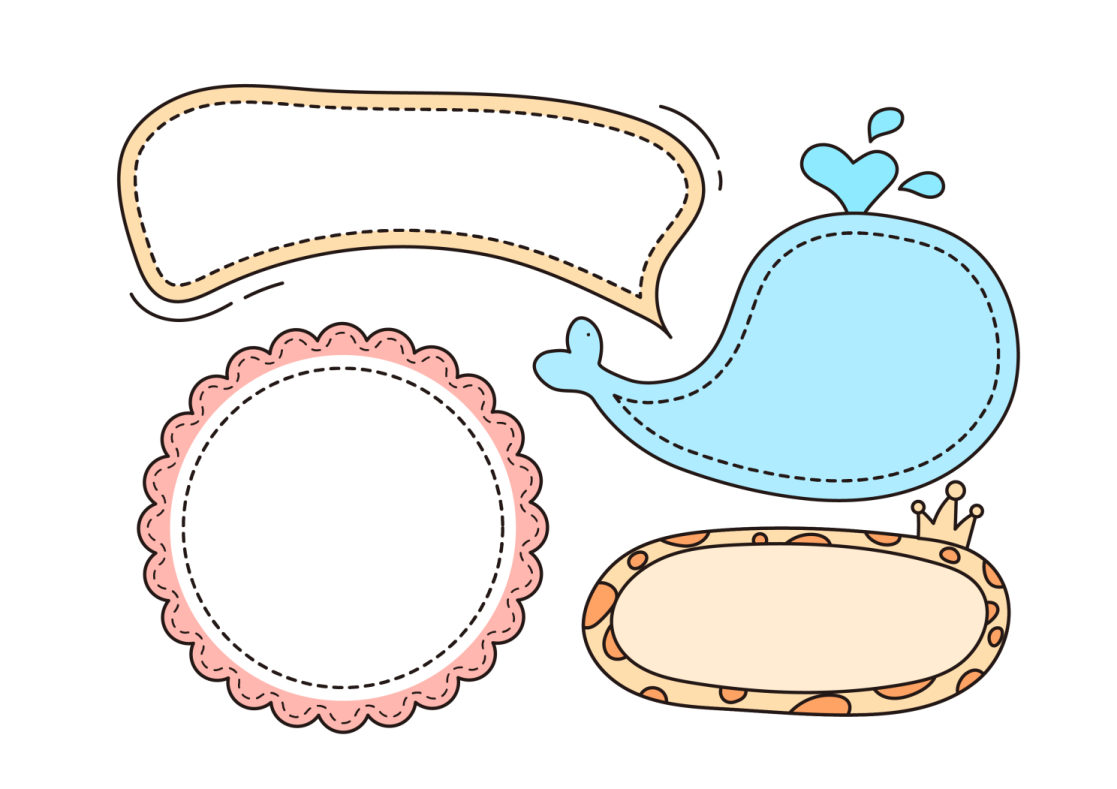 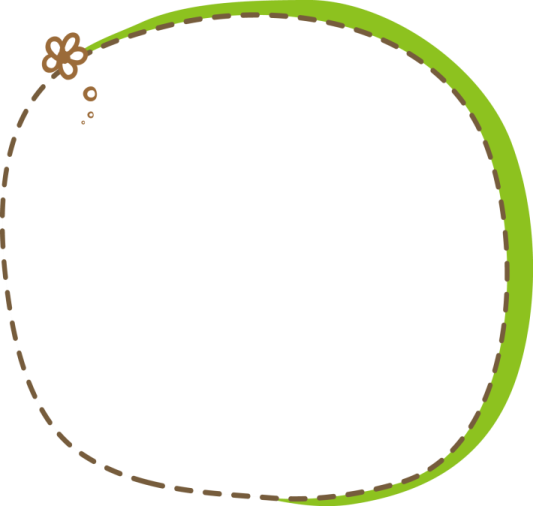 Nội dung bài
Các bạn học sinh lớp 3 đã tạo nên nhiều mẫu chậu cây độc đáo từ vỏ chai nhựa đã qua sử dụng để trang trí lớp trong ngày thứ bảy xanh. Việc làm của các bạn vừa làm đẹp trường lớp vừa bảo vệ môi trường.”
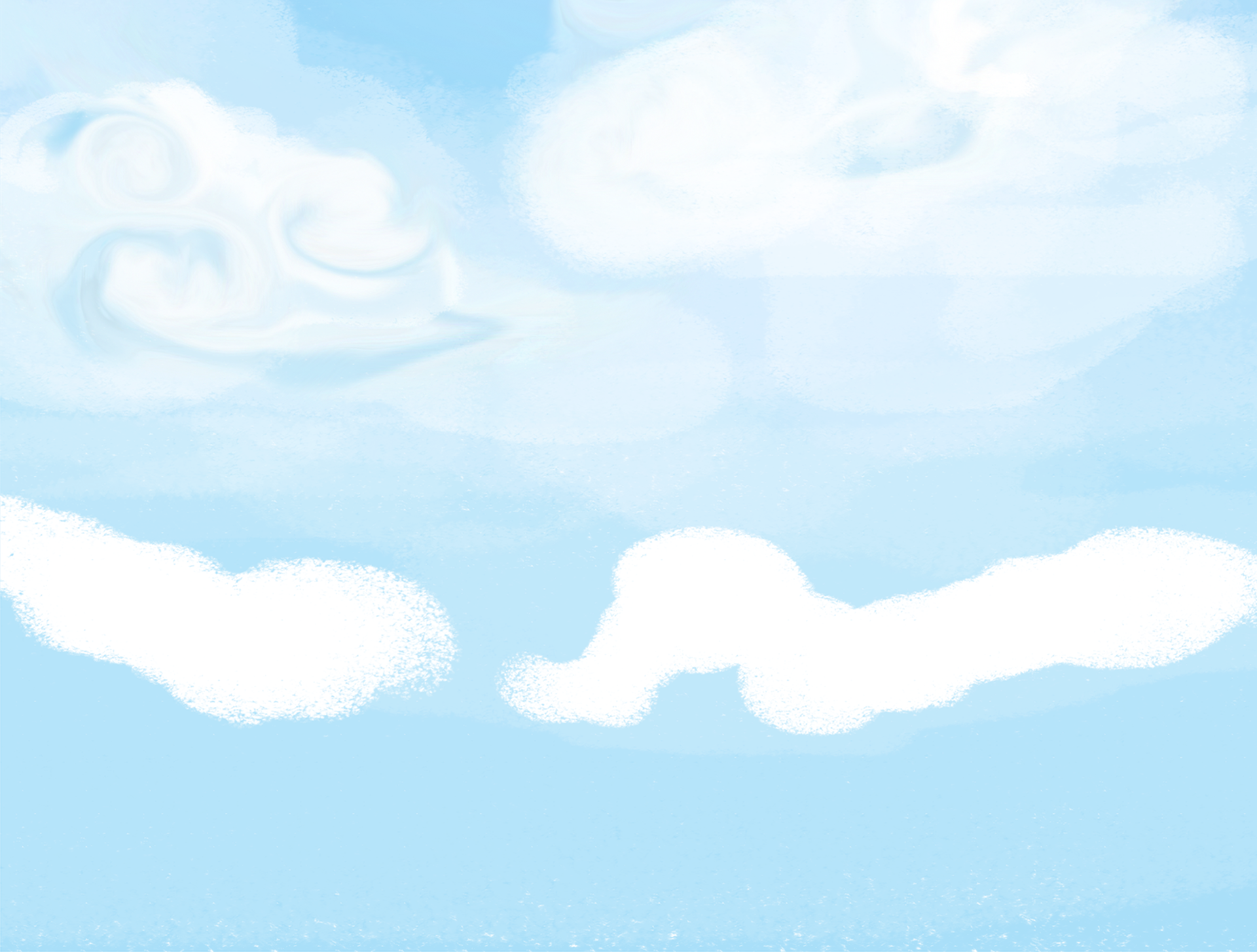 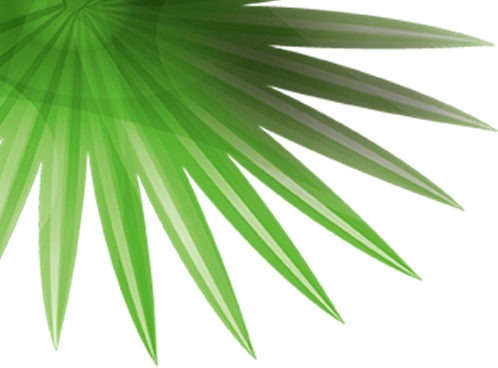 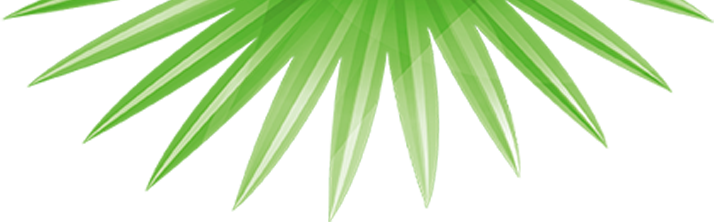 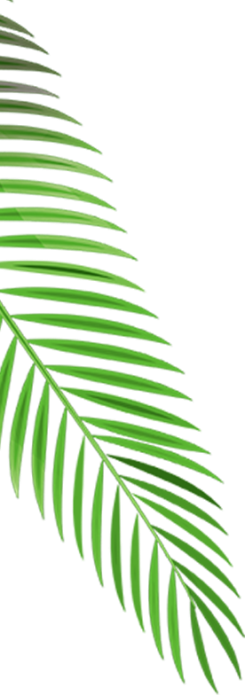 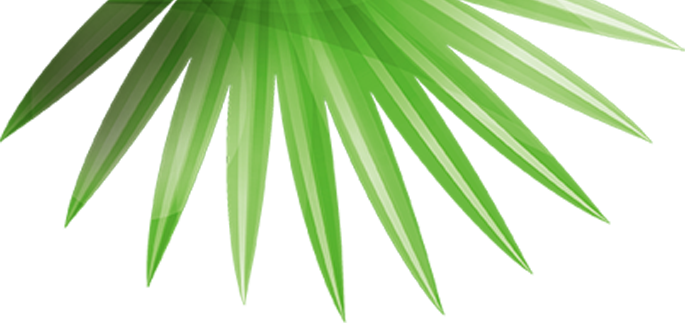 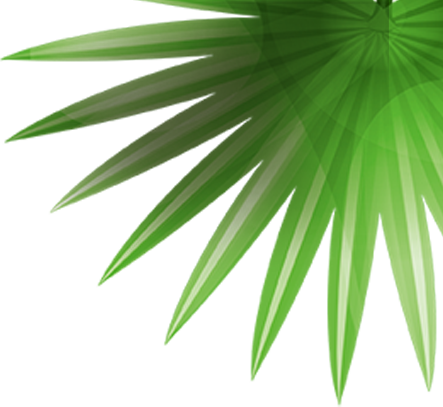 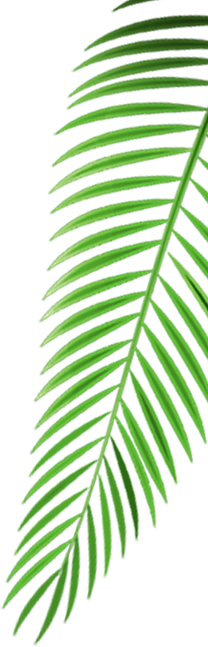 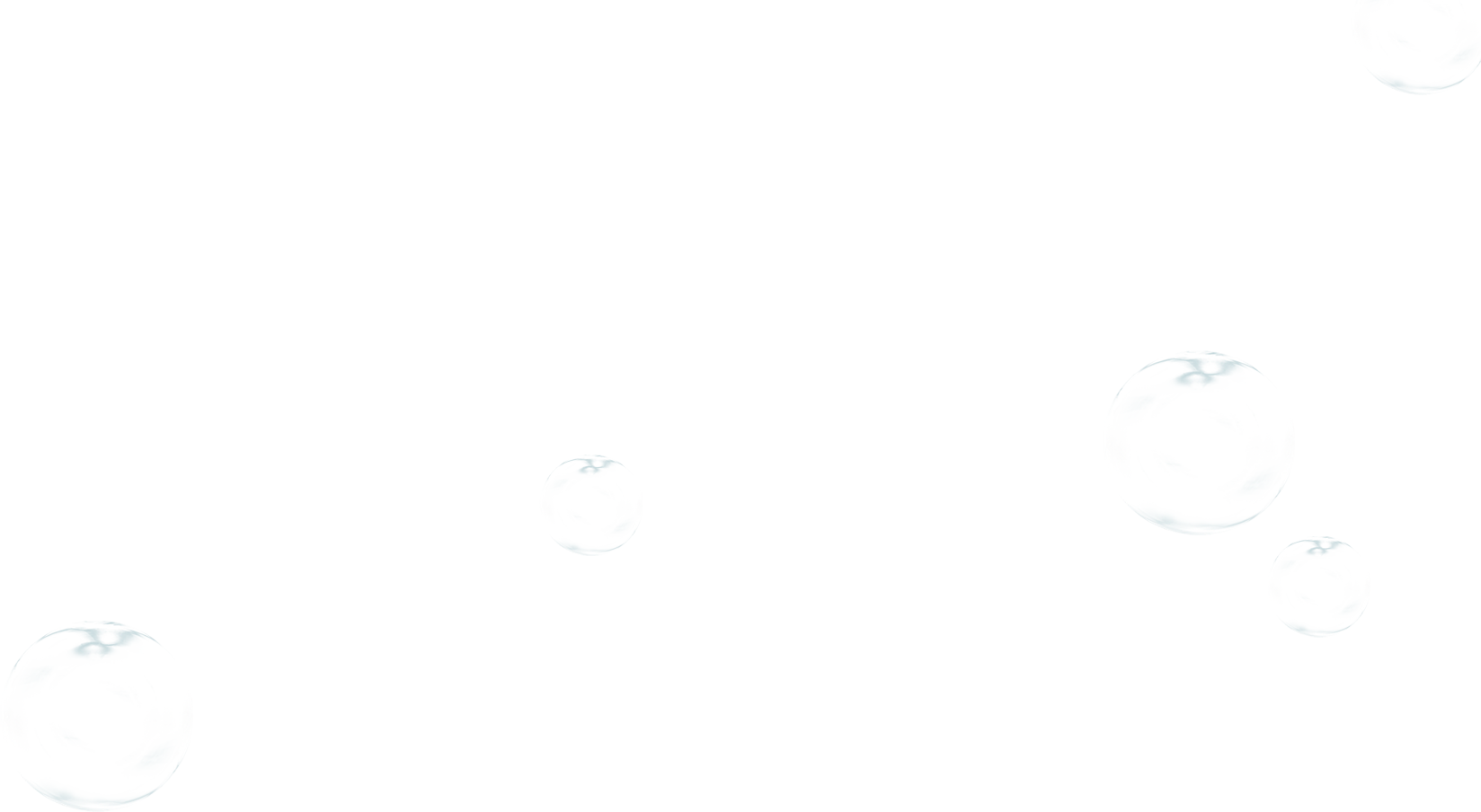 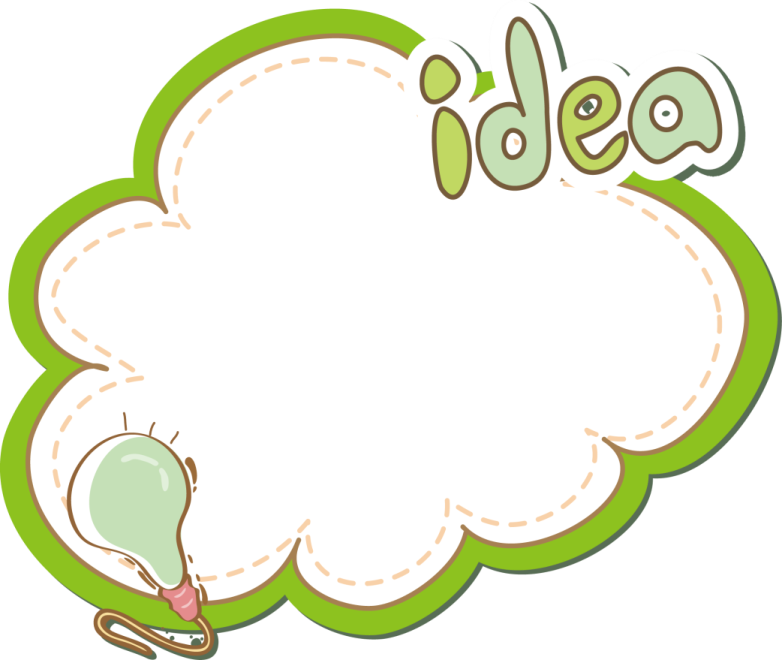 Luyện đọc lại
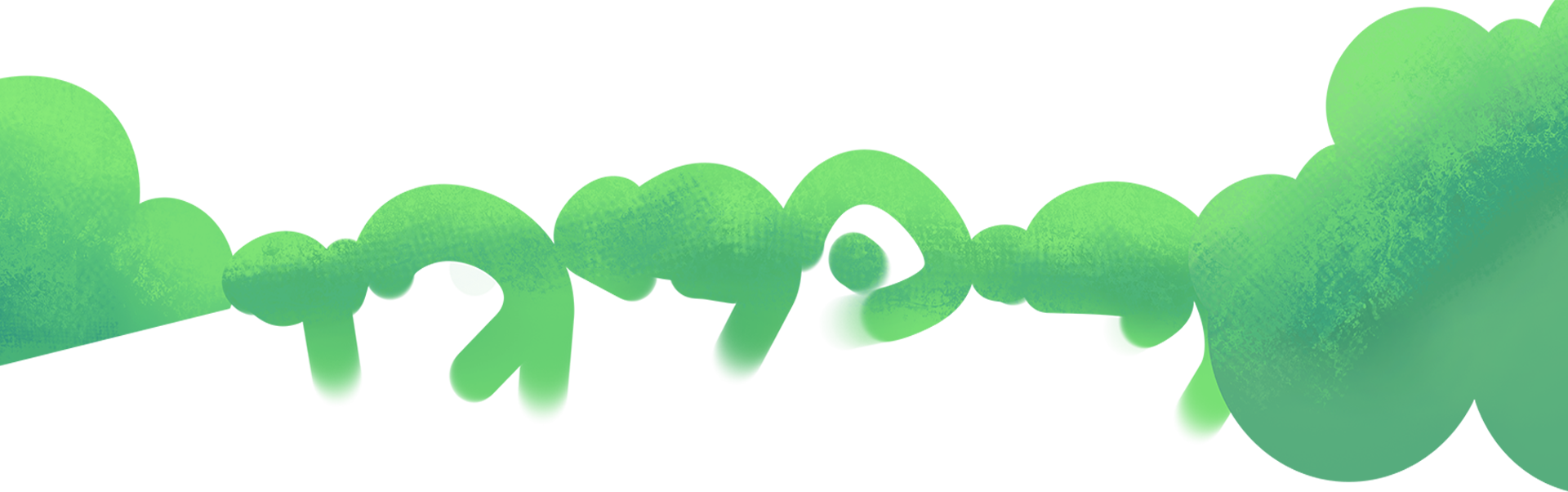 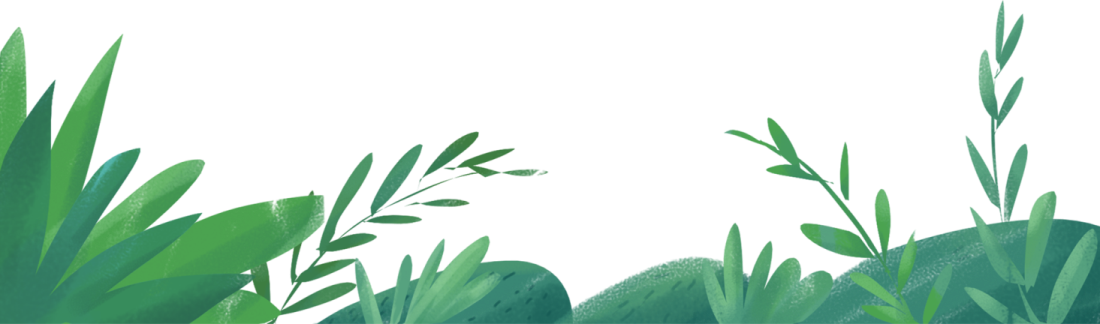 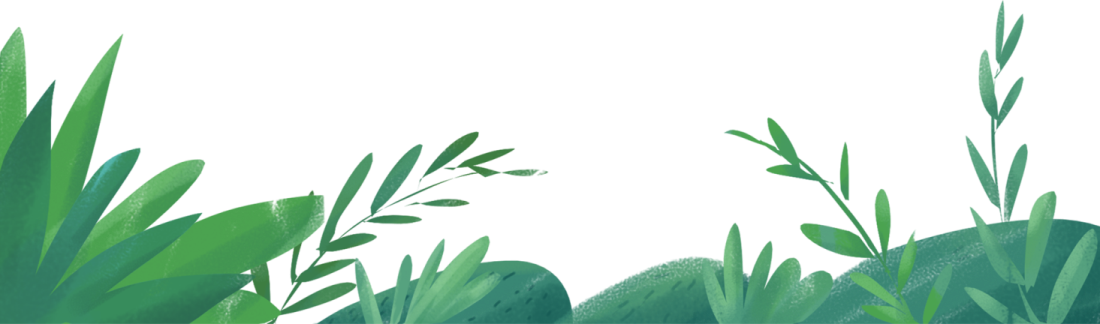 Giọng đọc toàn bài
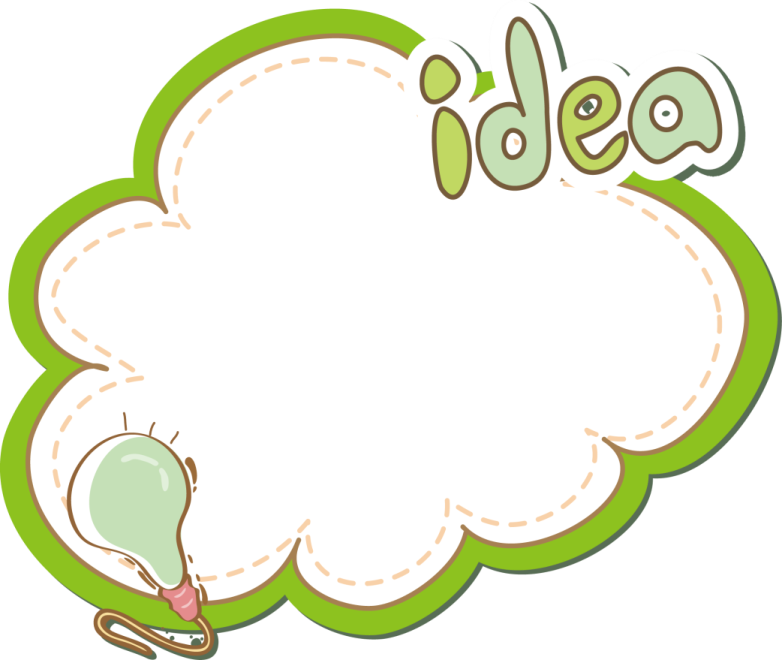 Toàn bài đọc giọng thong thả, chậm rãi, nhấn giọng những từ ngữ chỉ các loài cây, sự vật
Ở khung cửa sổ lớp 3A, những chậu cây trầu bà được làm từ những chai nhựa khoét ngang, nối đuôi nhau giống đoàn tàu hoả đang chở bầu không khí tươi mát vào lớp học. Hàng chục chậu cây mười giờ hình chú gấu ngộ nghĩnh được treo so le như những đường thêu ngẫu hứng, chia khung cửa sổ lớp 3B thành ô hoạ tiết ca rô nhiều màu sắc trông rất vui mắt. Khung cửa sổ lớp 3C thật duyên dáng với những bông sen cạn đỏ thắm nở từ miệng chậu hình li rượu. Nhờ đôi bàn tay khéo léo của các bạn, những khung cửa sổ chỉ toàn song sát mọi hôm giờ mềm mại hơn hẳn. Chúng như được khoác chiếc áo mới dệt từ màu xanh tươi của lá trầu bà, màu hồng tím dịu dàng của hoa mười giờ, màu đỏ thắm của hoa sen cạn,...
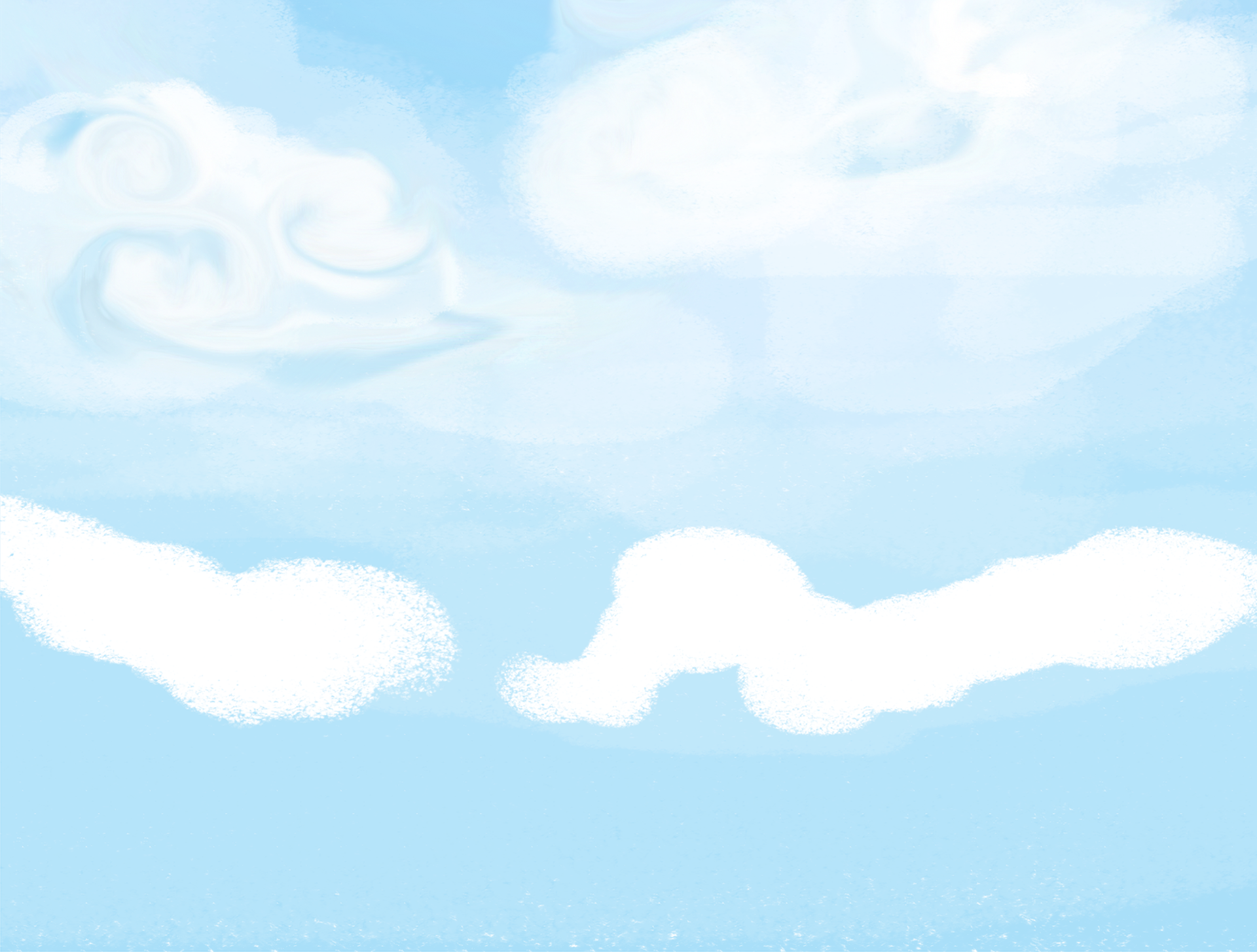 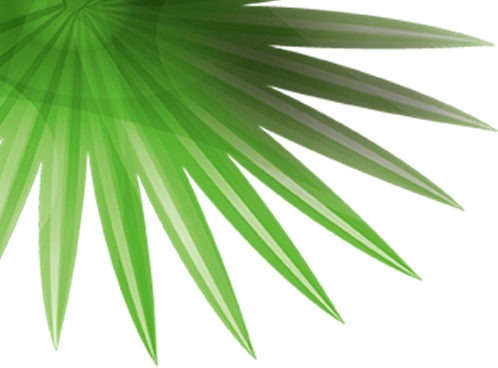 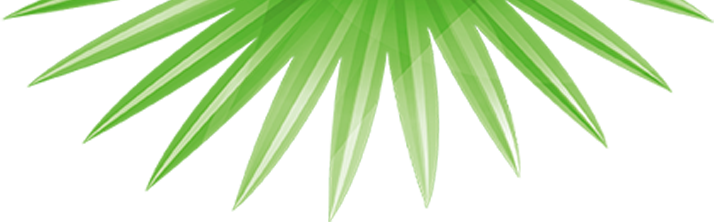 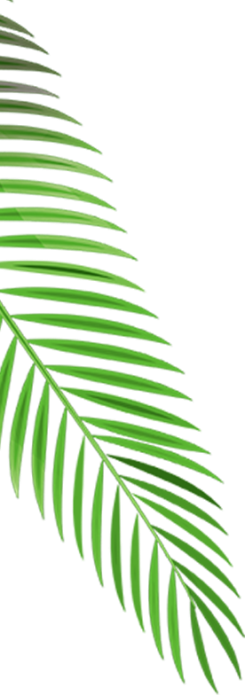 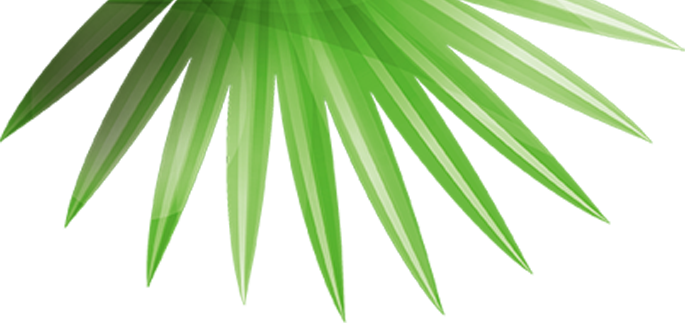 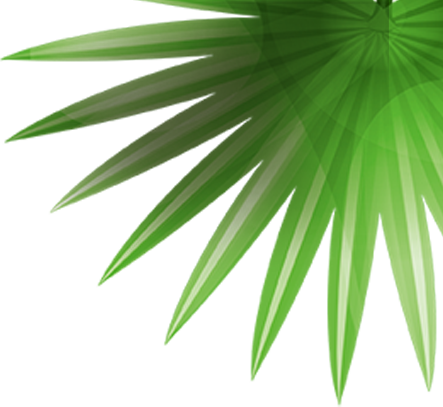 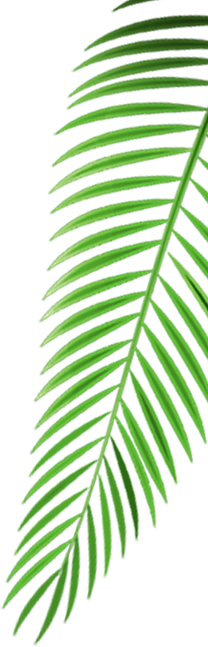 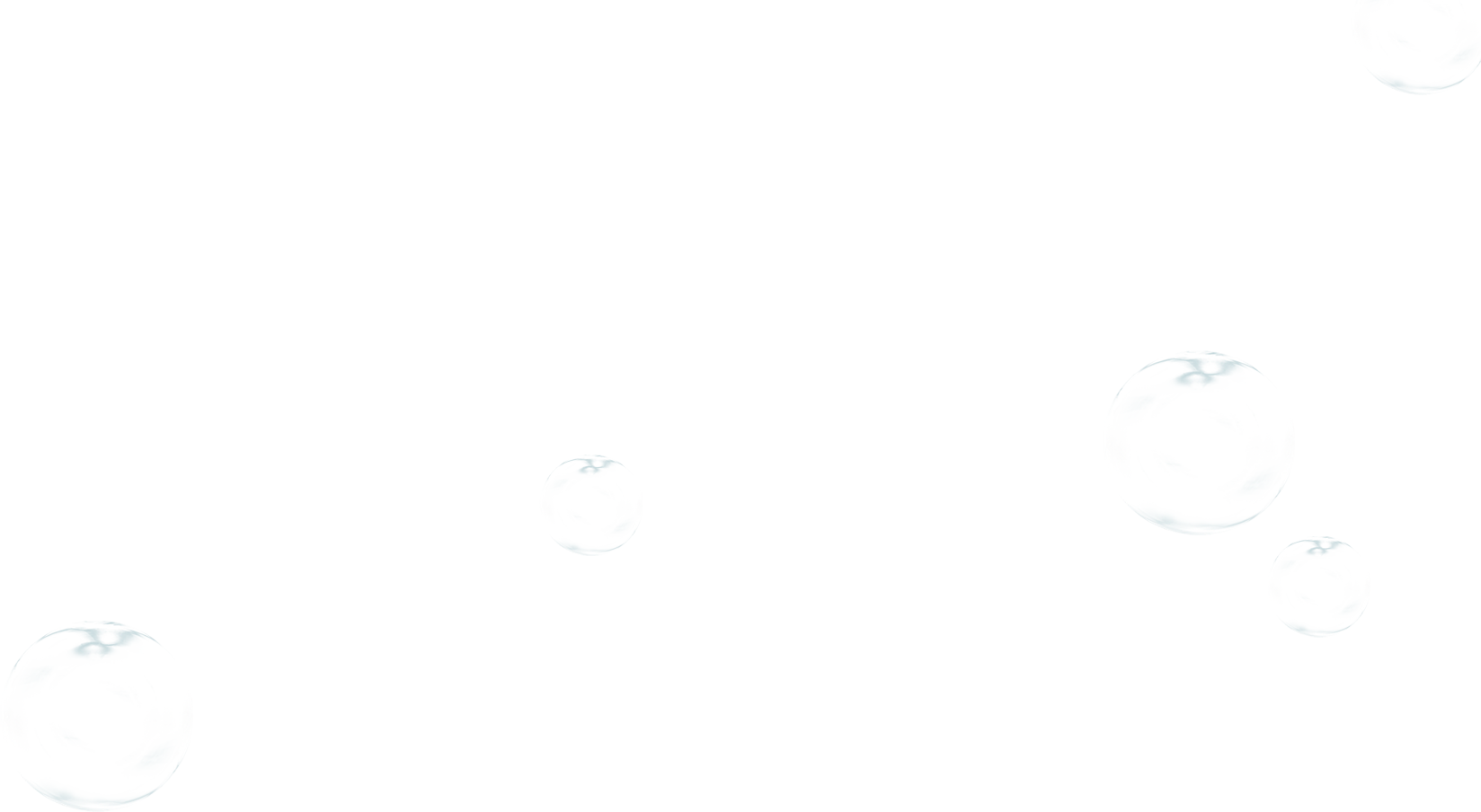 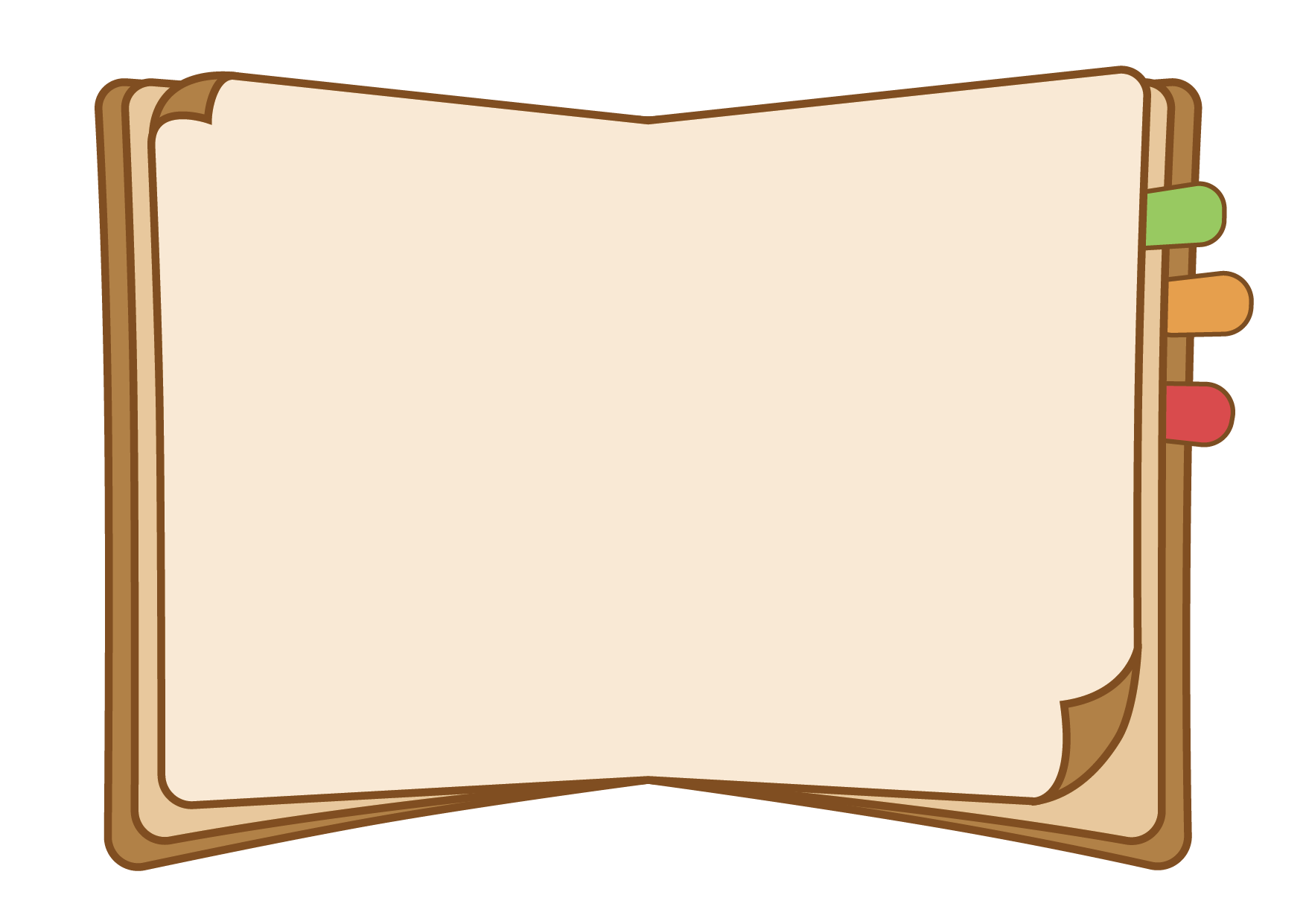 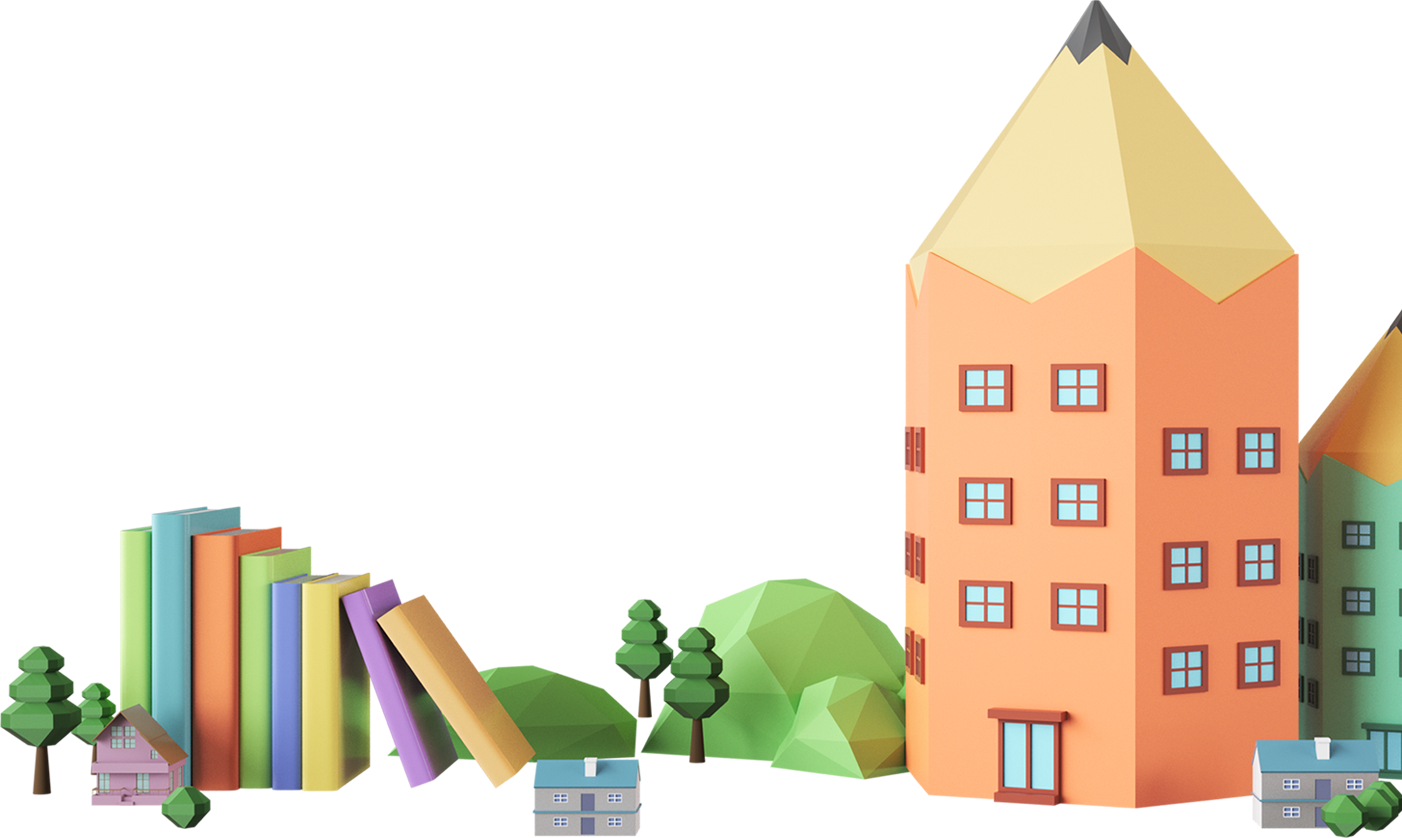 Chào tạm biệt các em
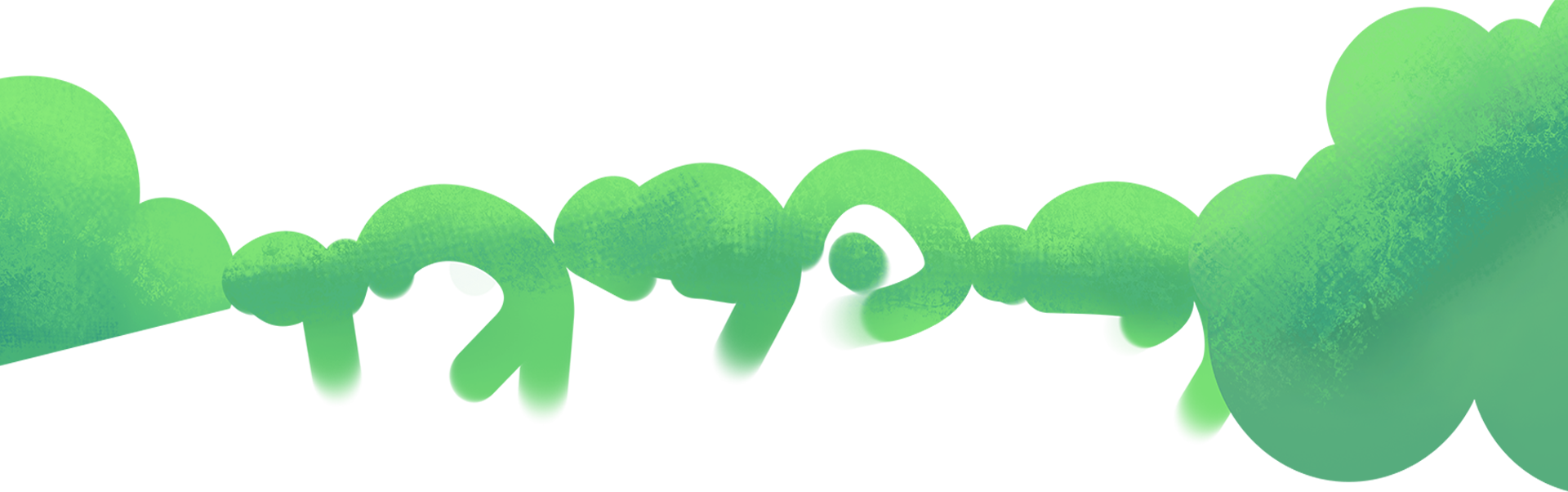 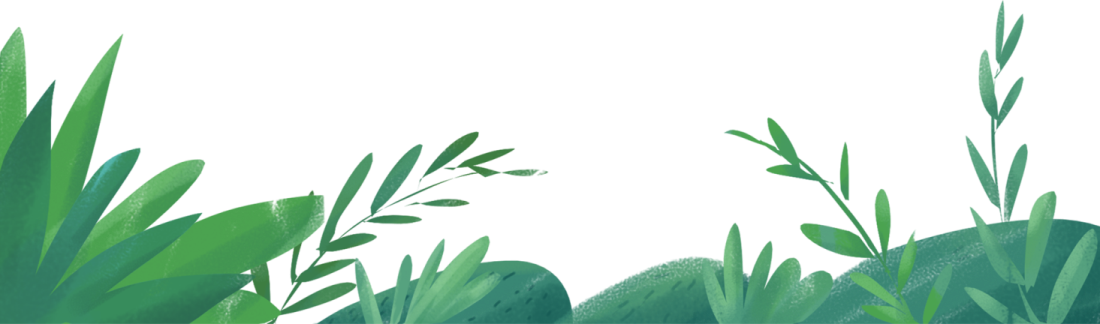 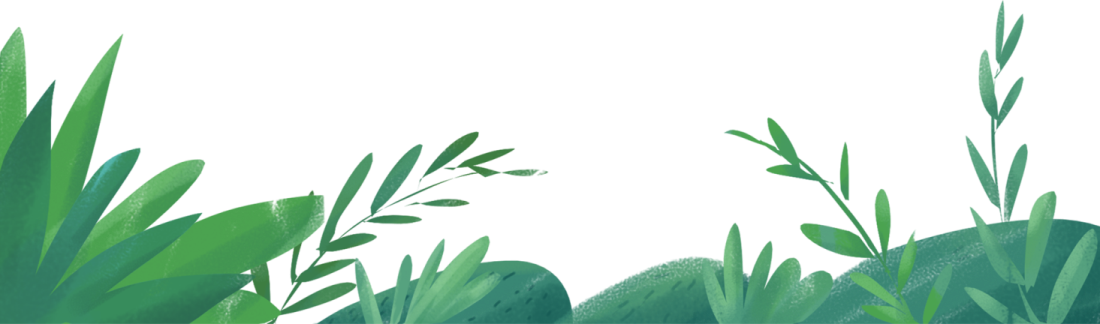